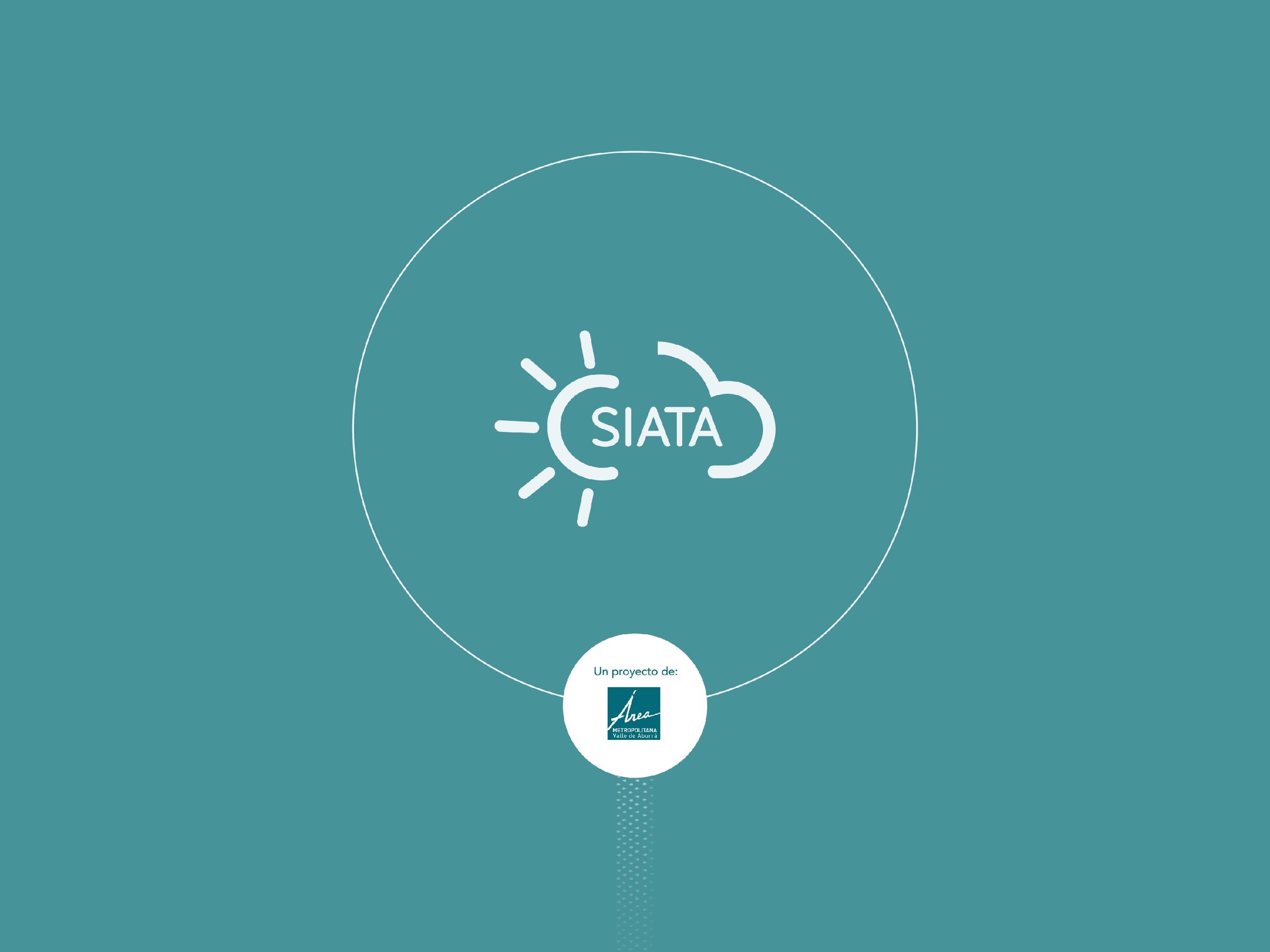 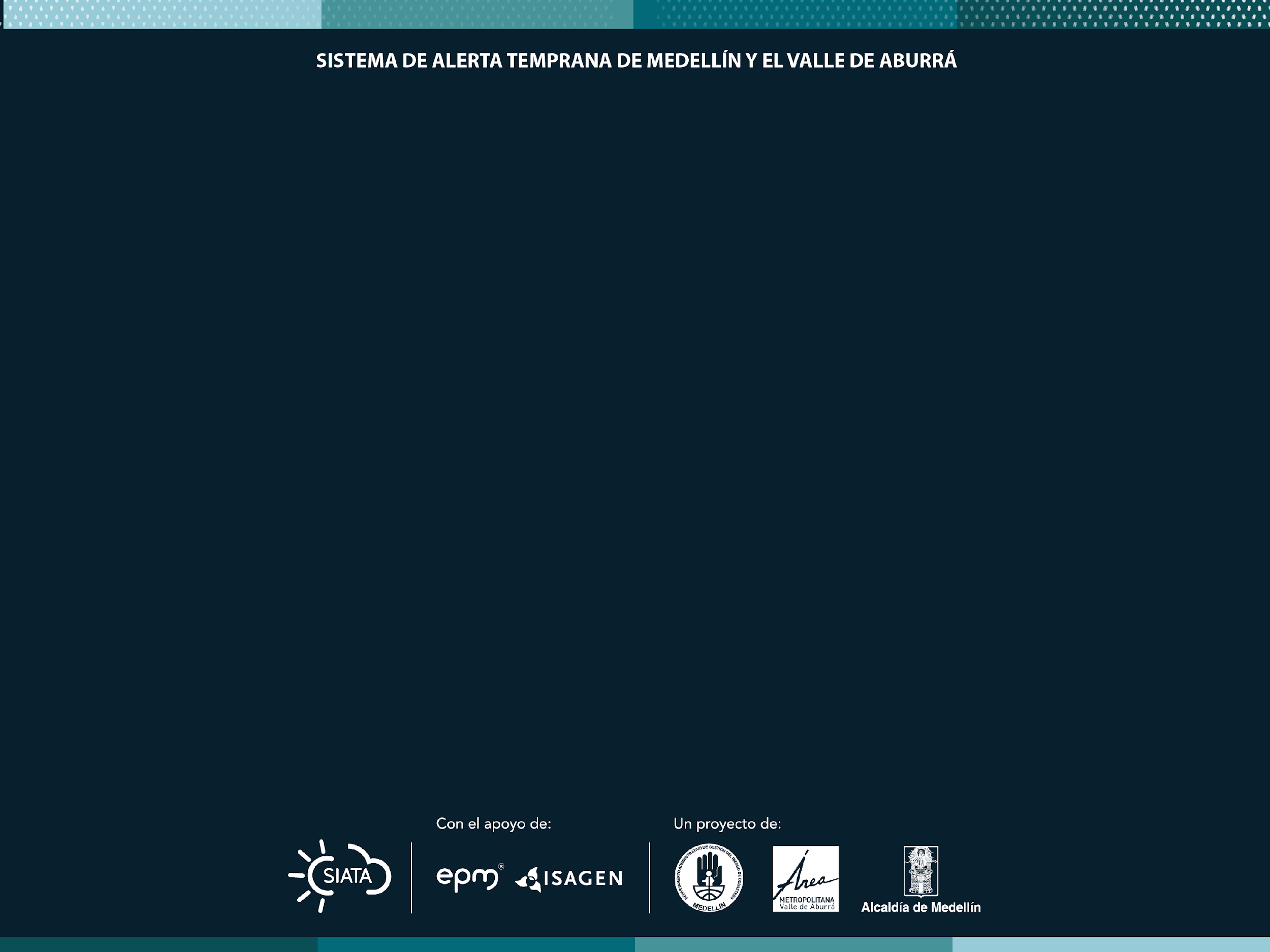 Radiómetro Microondas
Sensor pasivo que mide la energía emitida en longitudes de onda desde milímetros hasta centímetros (frecuencias de 20 a 60 GHz), conocidas como microondas.
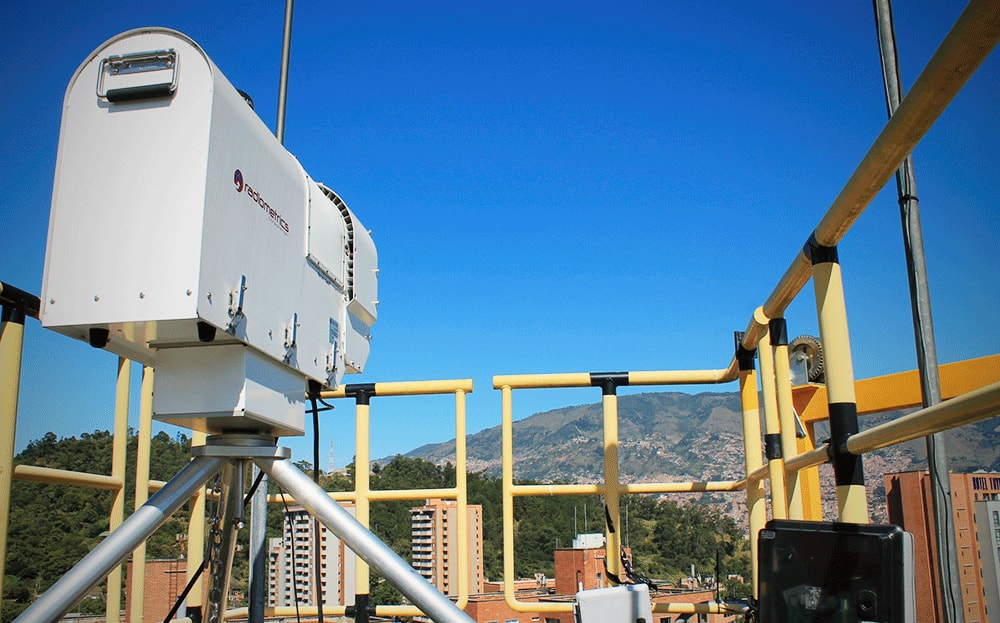 Buenos para medir la radiación electromagnética térmica emitida por gases atmosféricos.
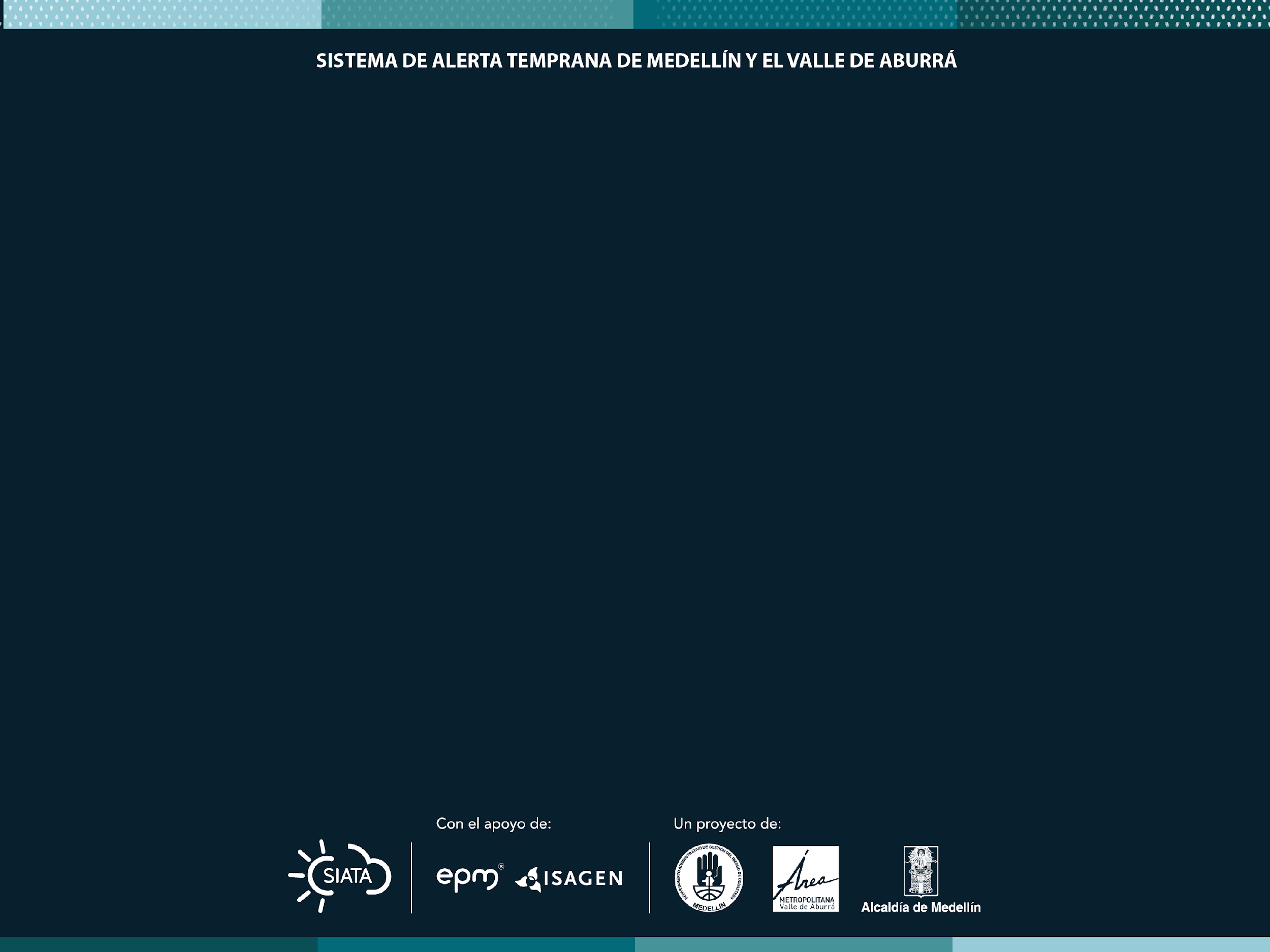 Radiómetro Microondas
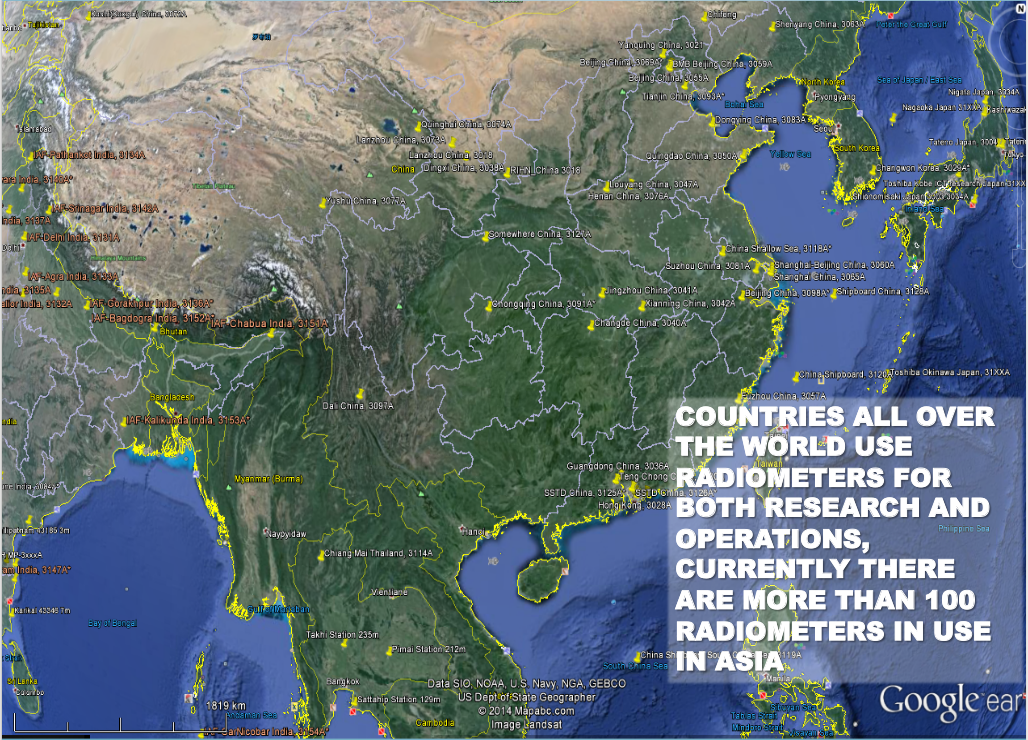 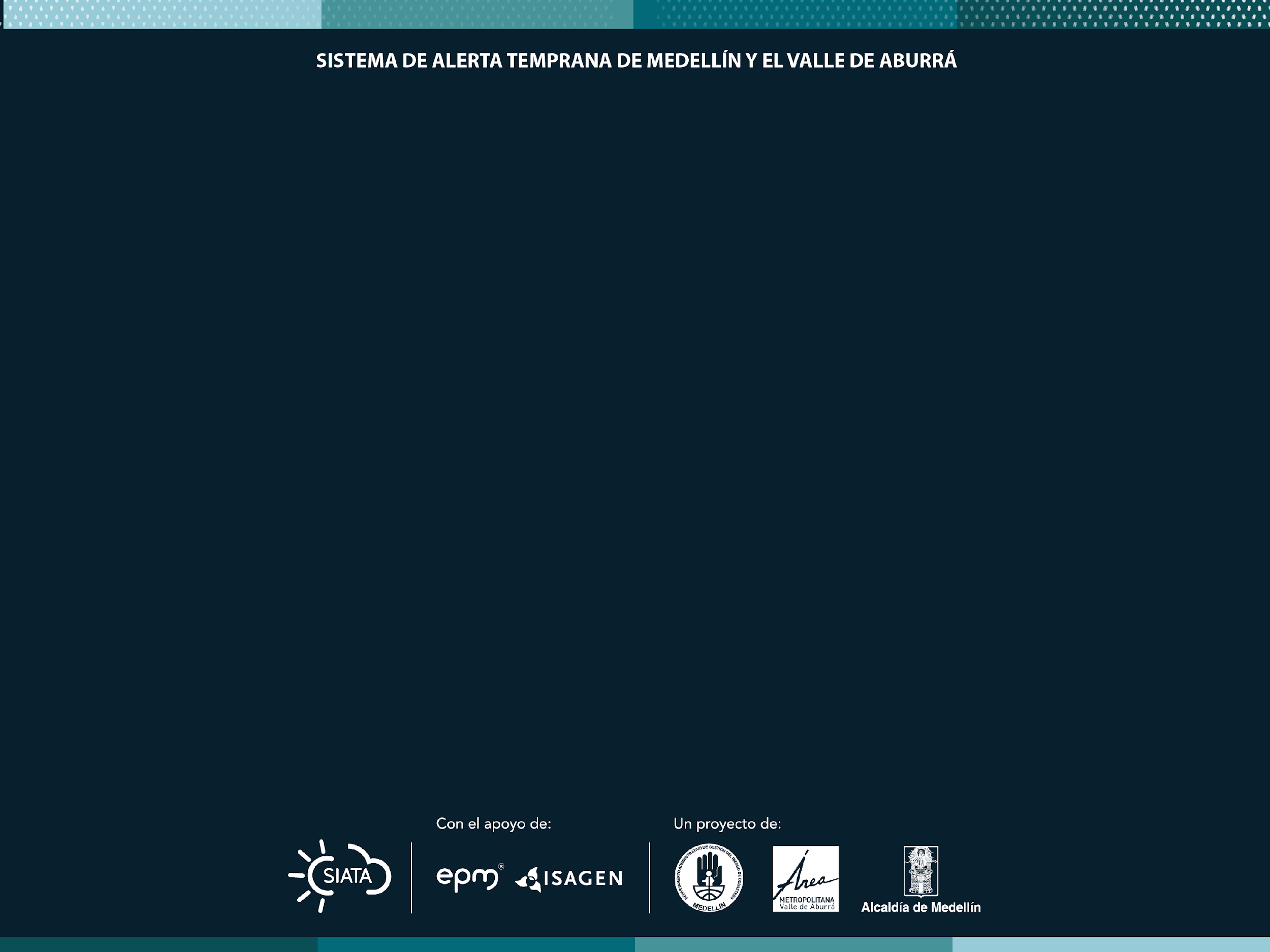 Radiómetro Microondas
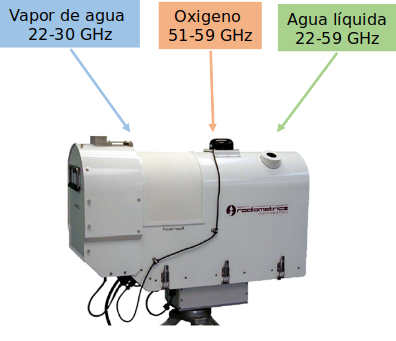 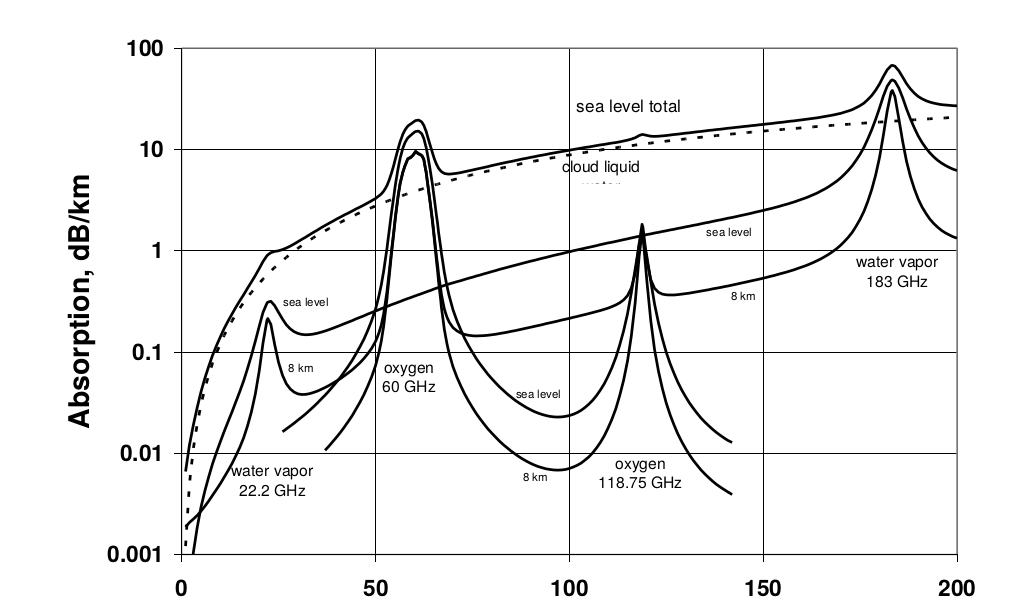 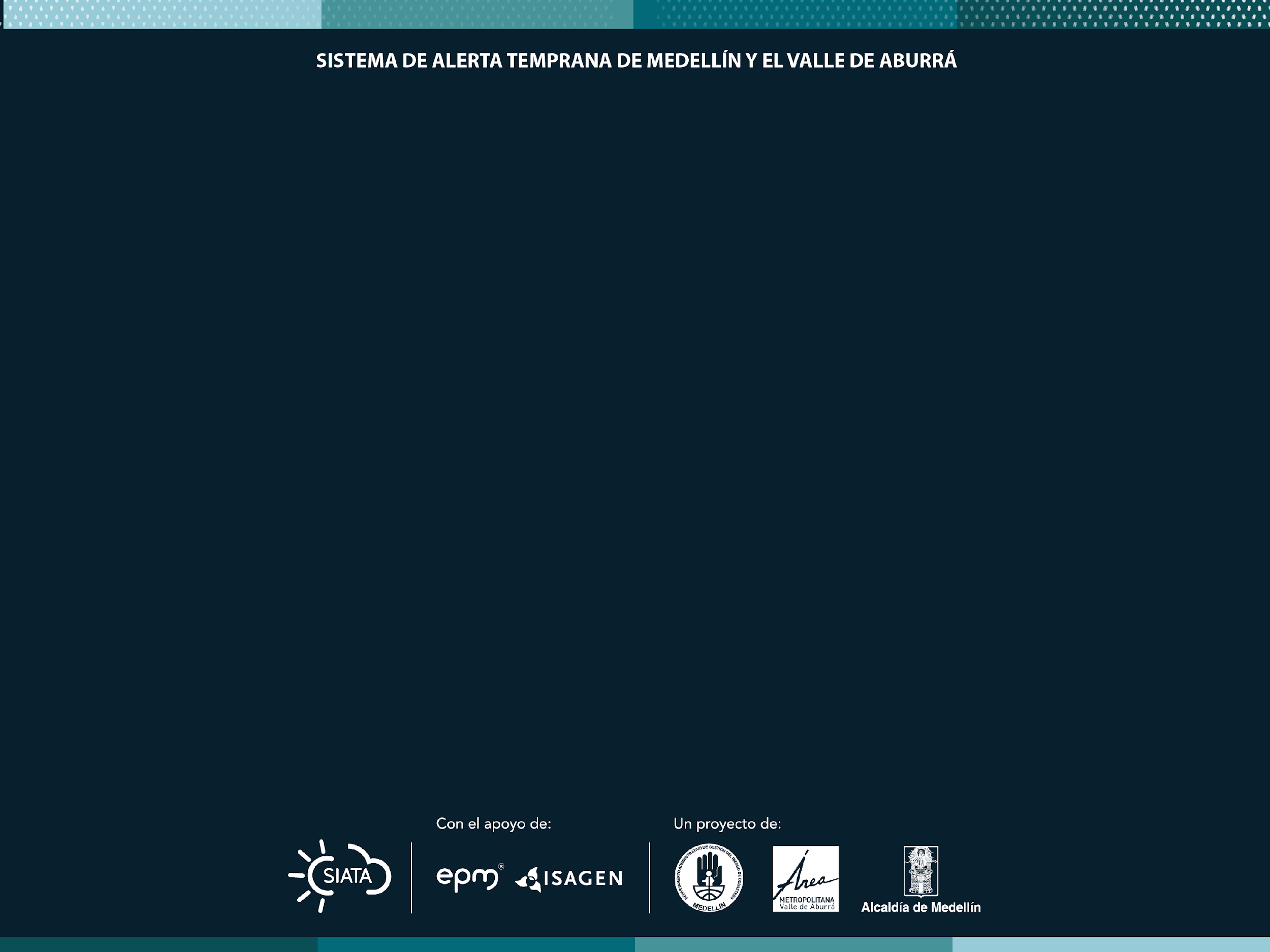 Radiómetro Microondas
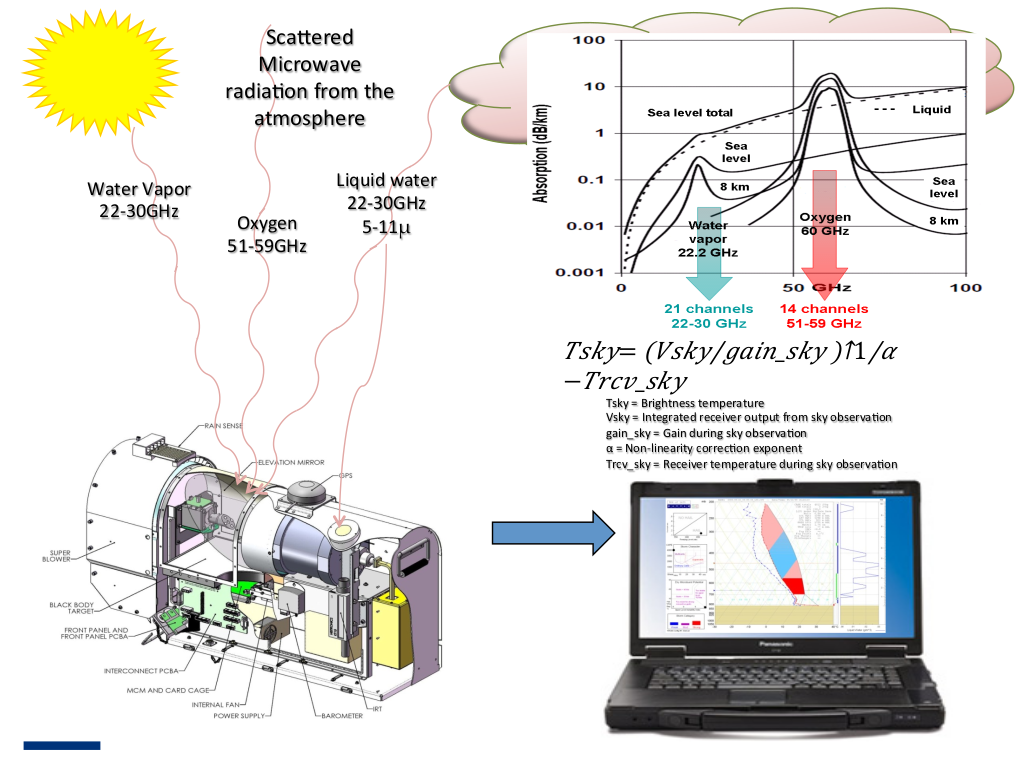 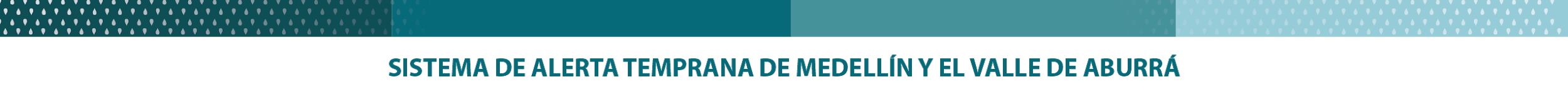 Radiómetro Microondas
Perfiles obtenidos a partir de escaneos en el zenith y a diferentes ángulos
°
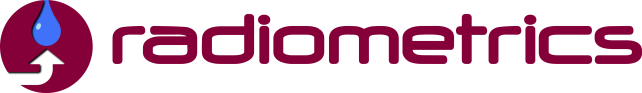 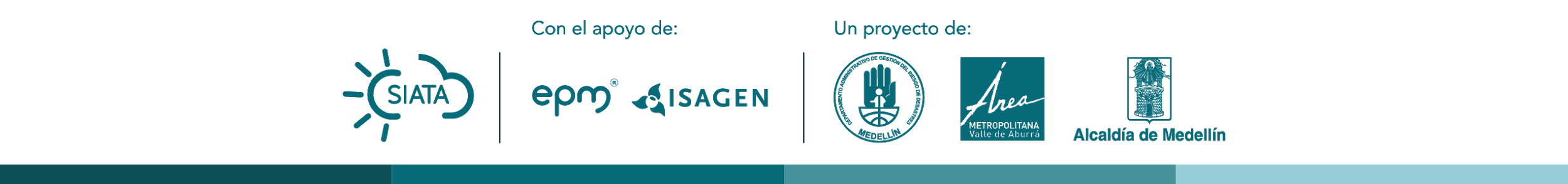 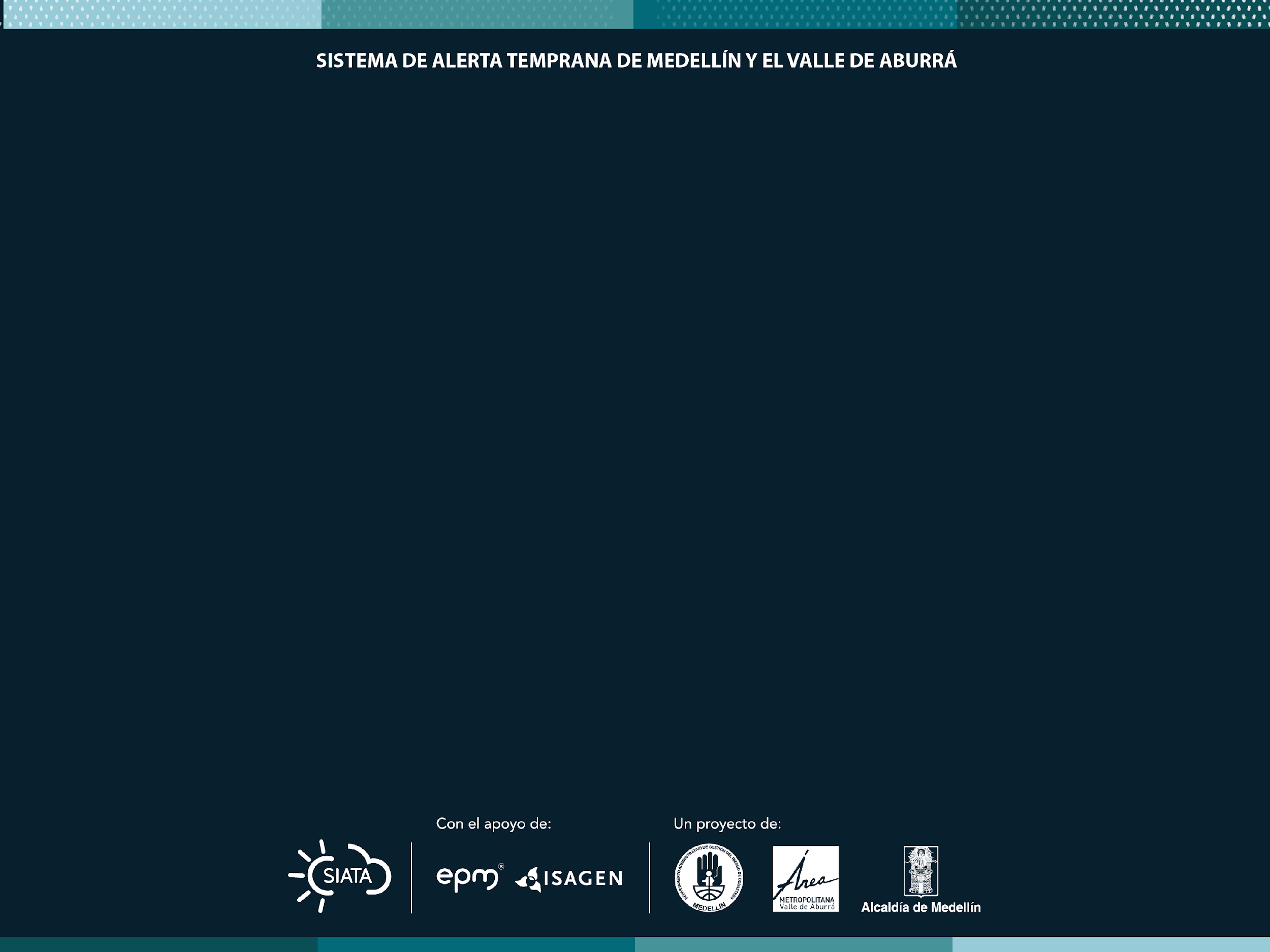 Radiómetro Microondas
Ley de Planck:
Temperatura superficial, humedad, presión
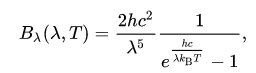 Perfiles de temperatura, humedad, contenido líquido
Energía 
microondas
Temperatura 
de brillo
Redes neuronales, sondeos históricos, transferencia radiativa.
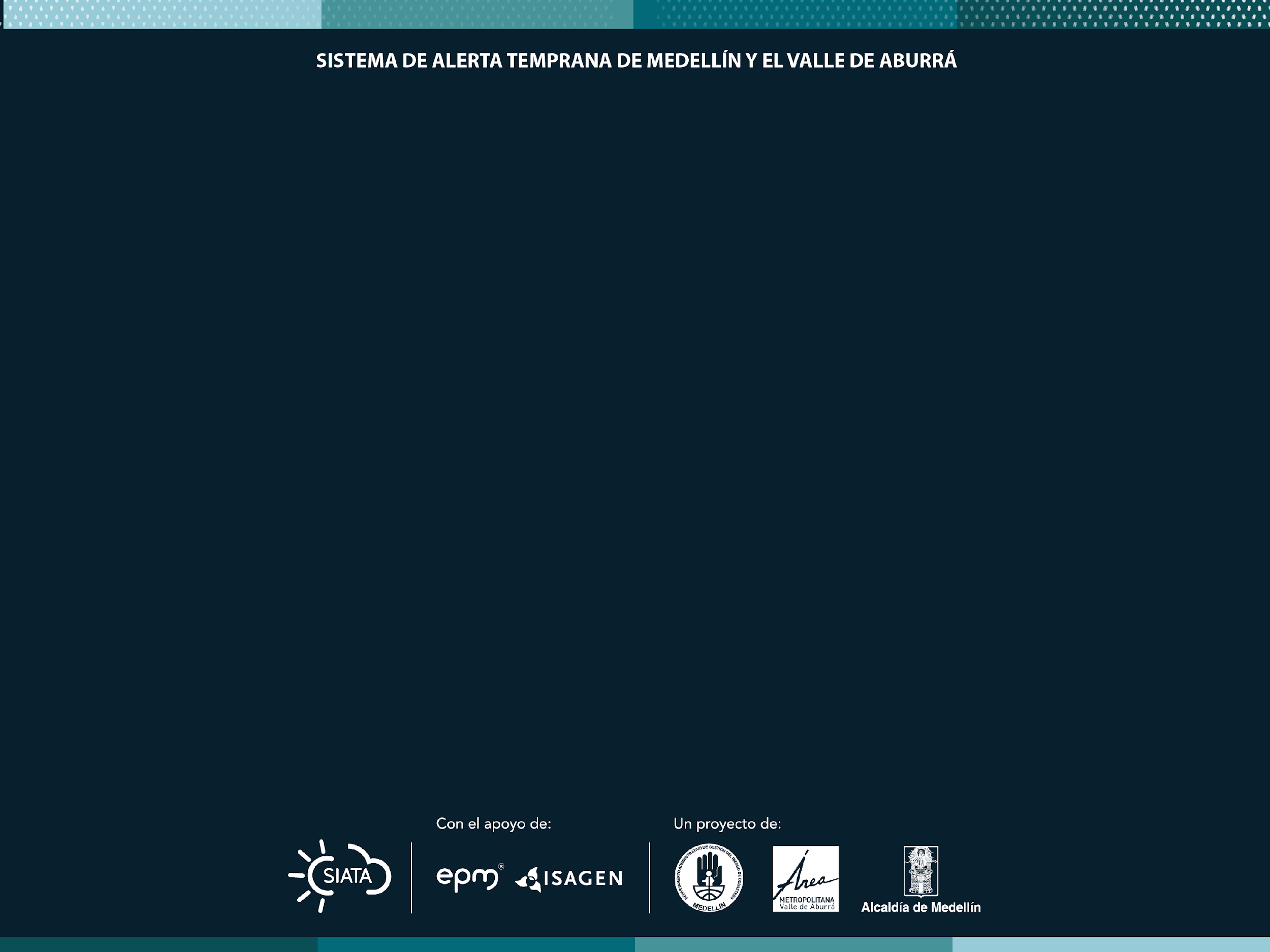 Radiómetro Microondas
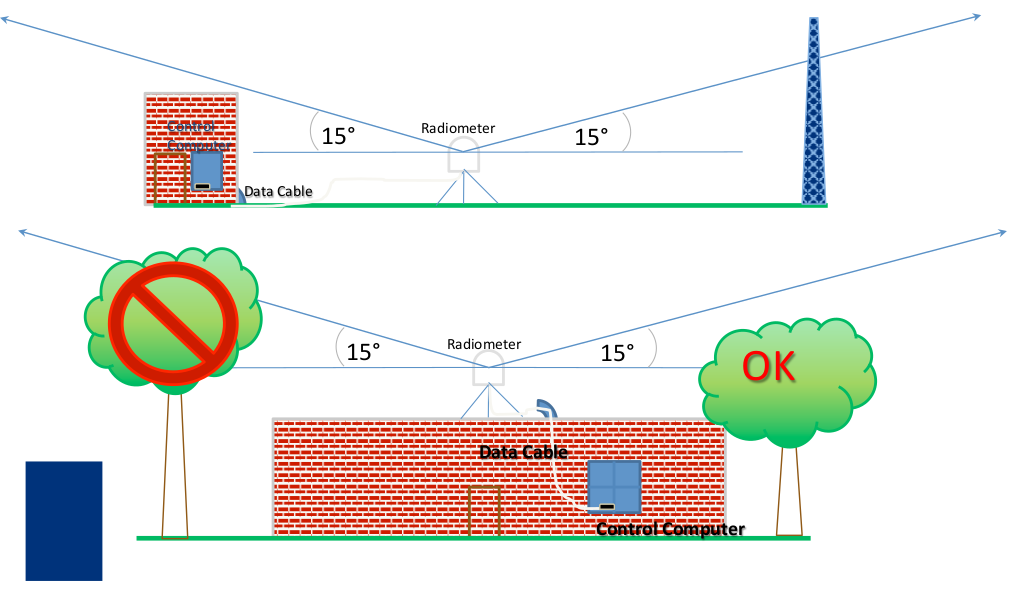 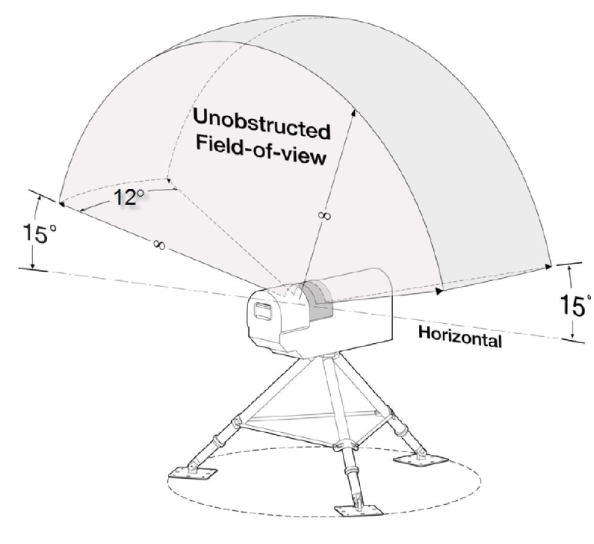 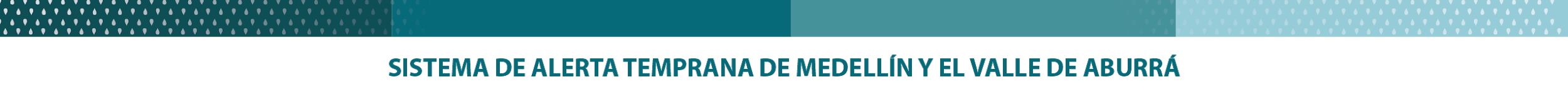 Archivos de salida
Se generan 6 tipos de archivos diferentes (idealmente 1 diario): lv0, lv1, lv2, tip, ser, y healthstatus.
Lv0: datos crudos no procesados. Útil cuando se cambian algoritmos de calibración (voltages, observaciones cuerpo negro, datos met superficie).
Lv1: temperatura de brillo para cada canal obtenida a partir de lv0 y calibración, datos superficiales
Lv2: información de perfiles de T [K], RH [%], densidad de vapor [g/m3]y contenido líquido [g/m3] Obtenidos a partir del lv1 y redes neuronales.
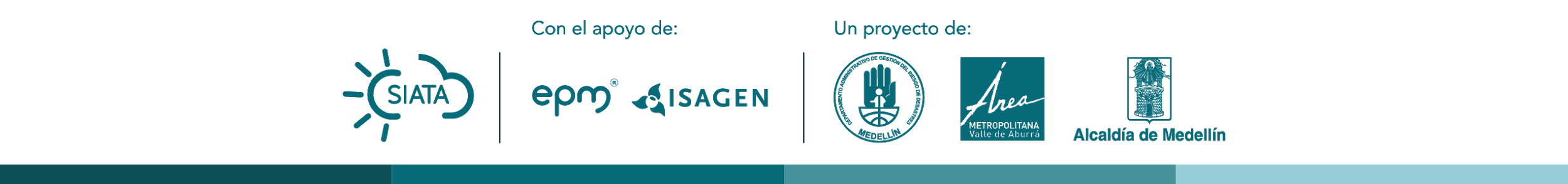 ‹#›
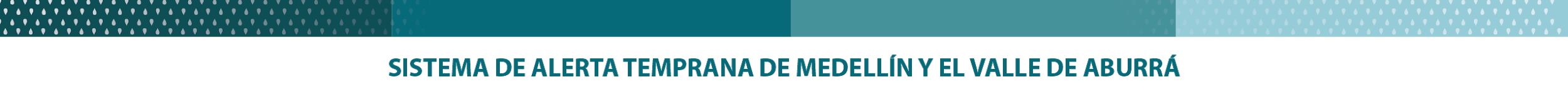 Archivos nivel 0
Contienen todos los datos “brutos”, sin procesar,  medidos por el radiómetro
Estos datos pueden ser utilizados para reprocesar con calibraciones alternativas
Contienen: voltajes, mediciones de radiación de cuerpo negro, mediciones GPS, mediciones meteorológicas en superficie.
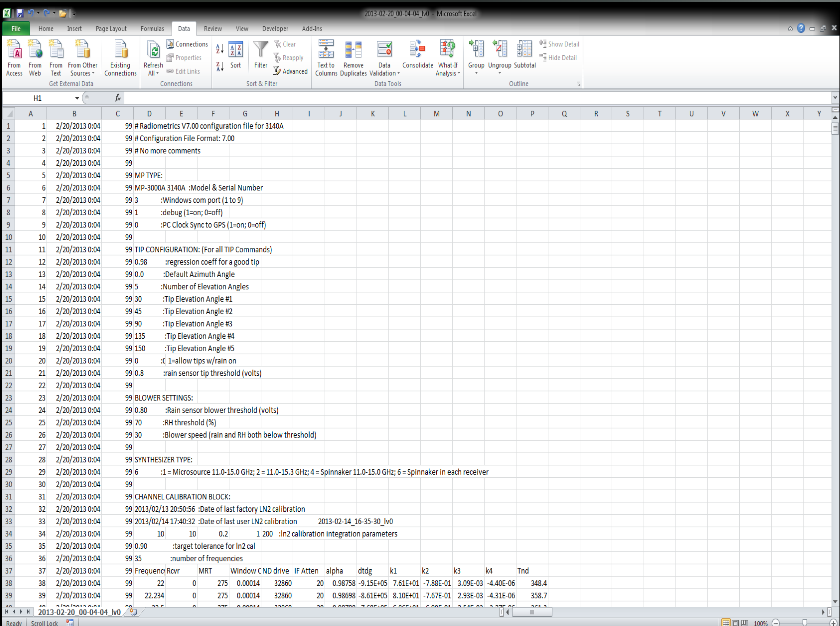 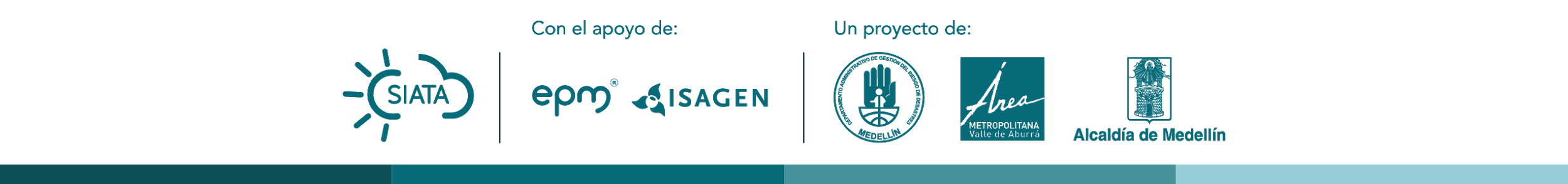 ‹#›
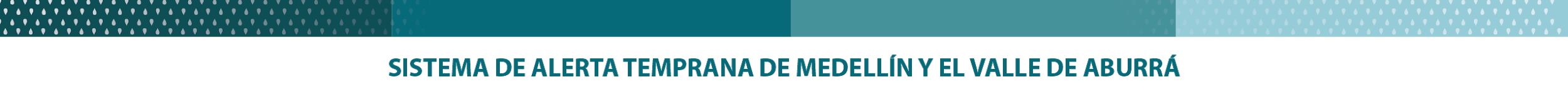 Archivos nivel 1
Contienen la temperatura de brillo en tiempo real para cada uno de los canales especificados en el archivo de configuración, además de la información meteorológica en superficie.
Poducidos con la información de voltajes de los archivos de nivel 0 y la información de calibración en el archivo de configuración.
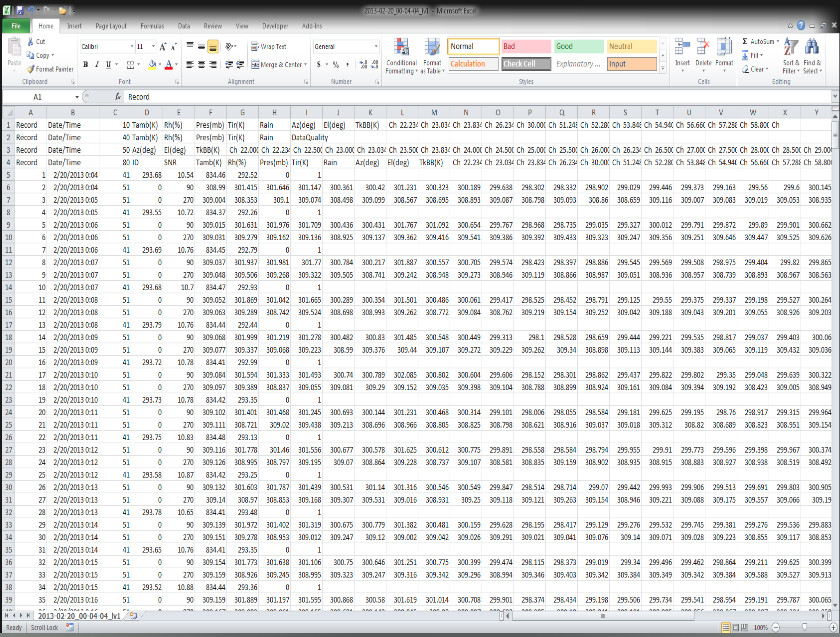 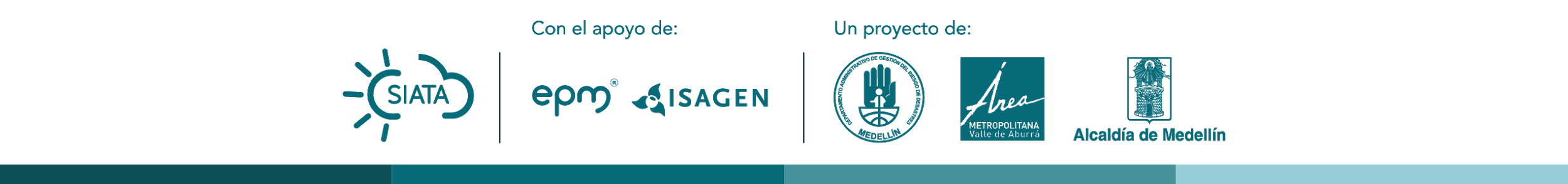 ‹#›
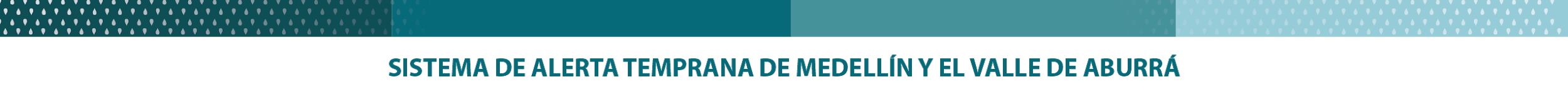 Archivos nivel 2
Contienen la información meteorológica en superficie, además de la informaicón del perfil, incluyento, Temperatura, humedad relativa, densidad de vapor de agua y densidad de agua líquida.
Poducidos con la información de los datos de nivel 1 y la red neuronal.
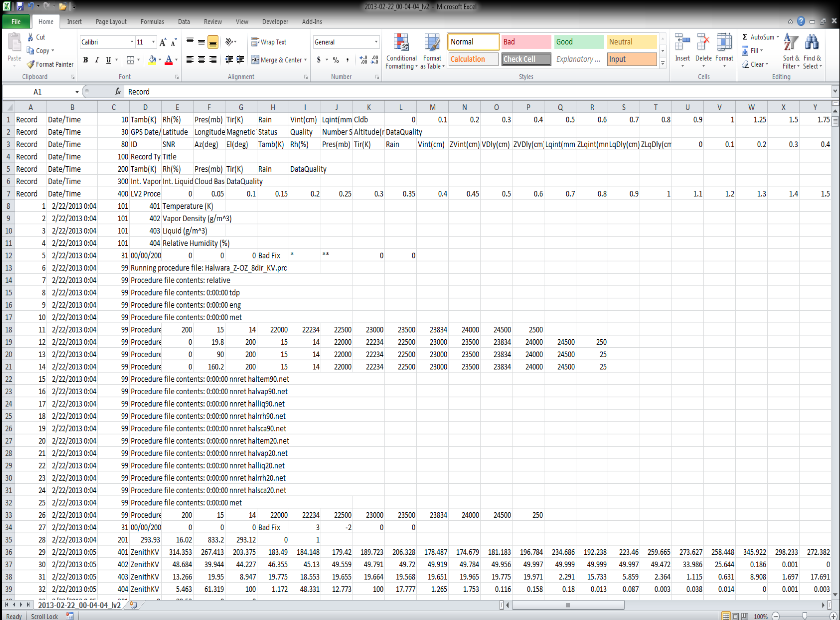 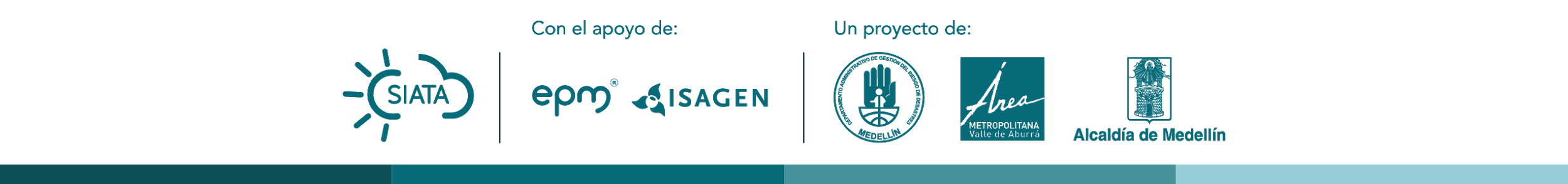 ‹#›
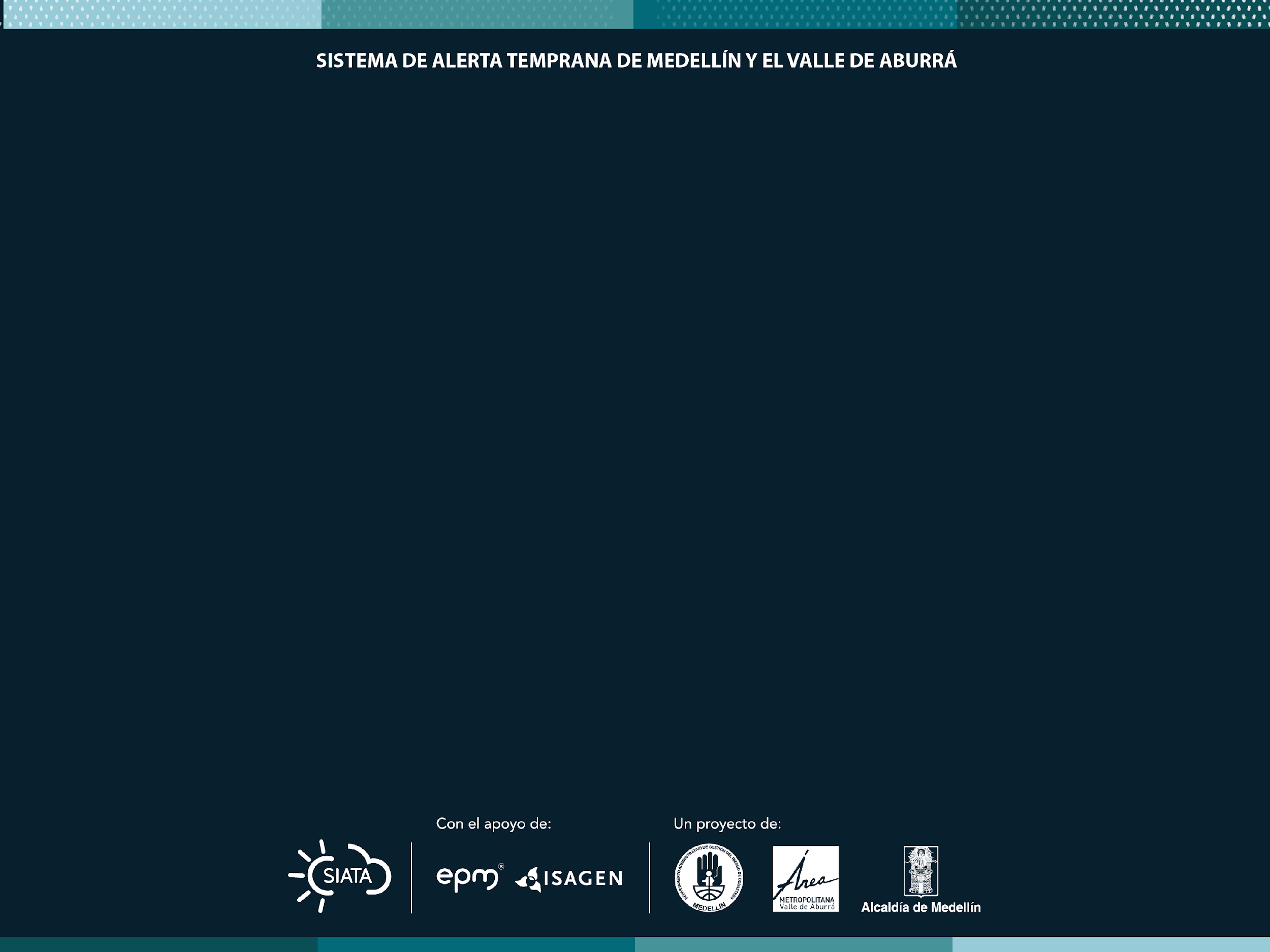 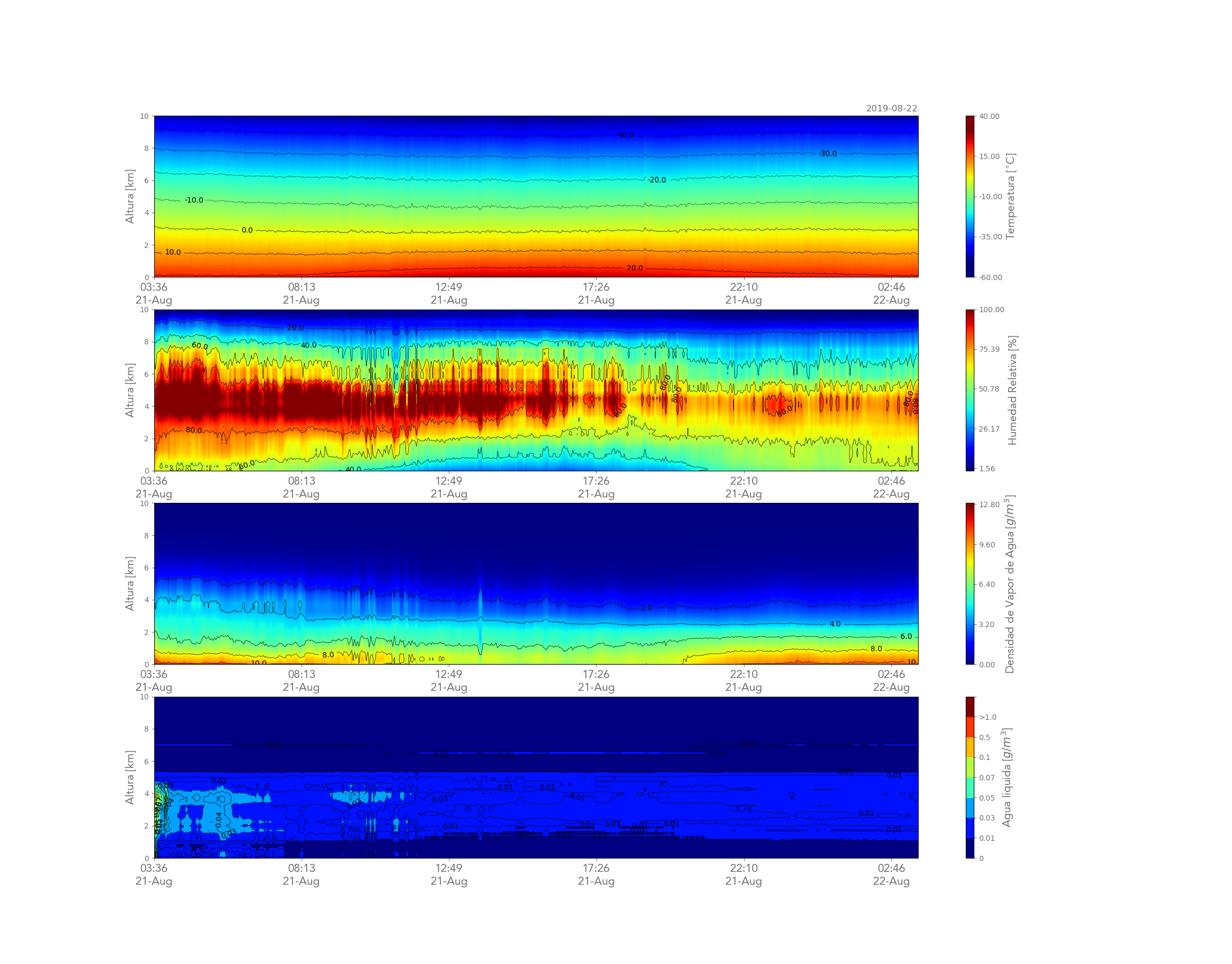 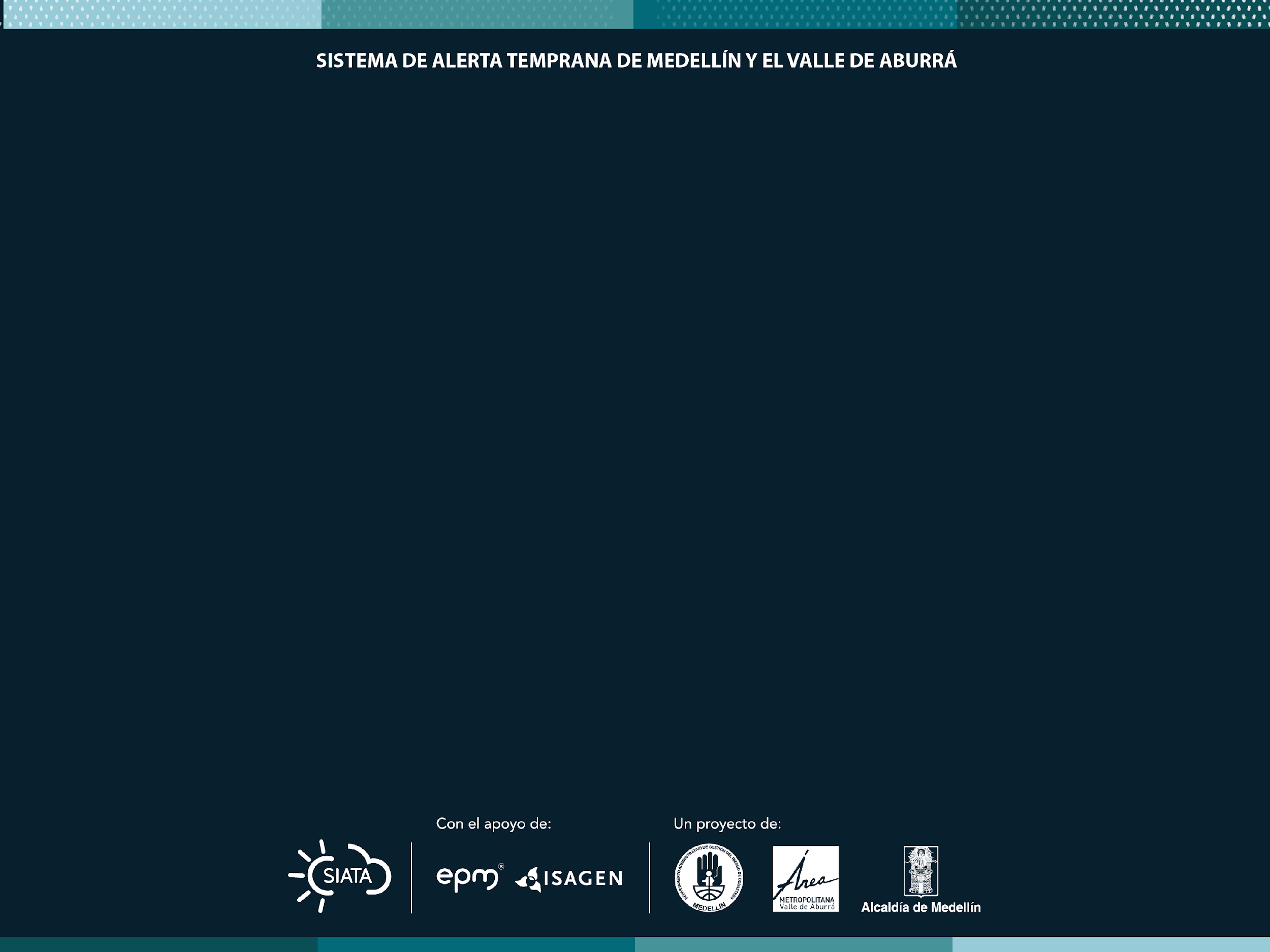 Radiómetro Microondas
Perfilador termodinámico microondas pasivo

Genera un “sondeo” del perfil atmosférico cada tres minutos

Cada perfil se construye a partir de mediciones en el zenith y en diferentes ángulos

Portable, fácil de instalar, operar y mantener
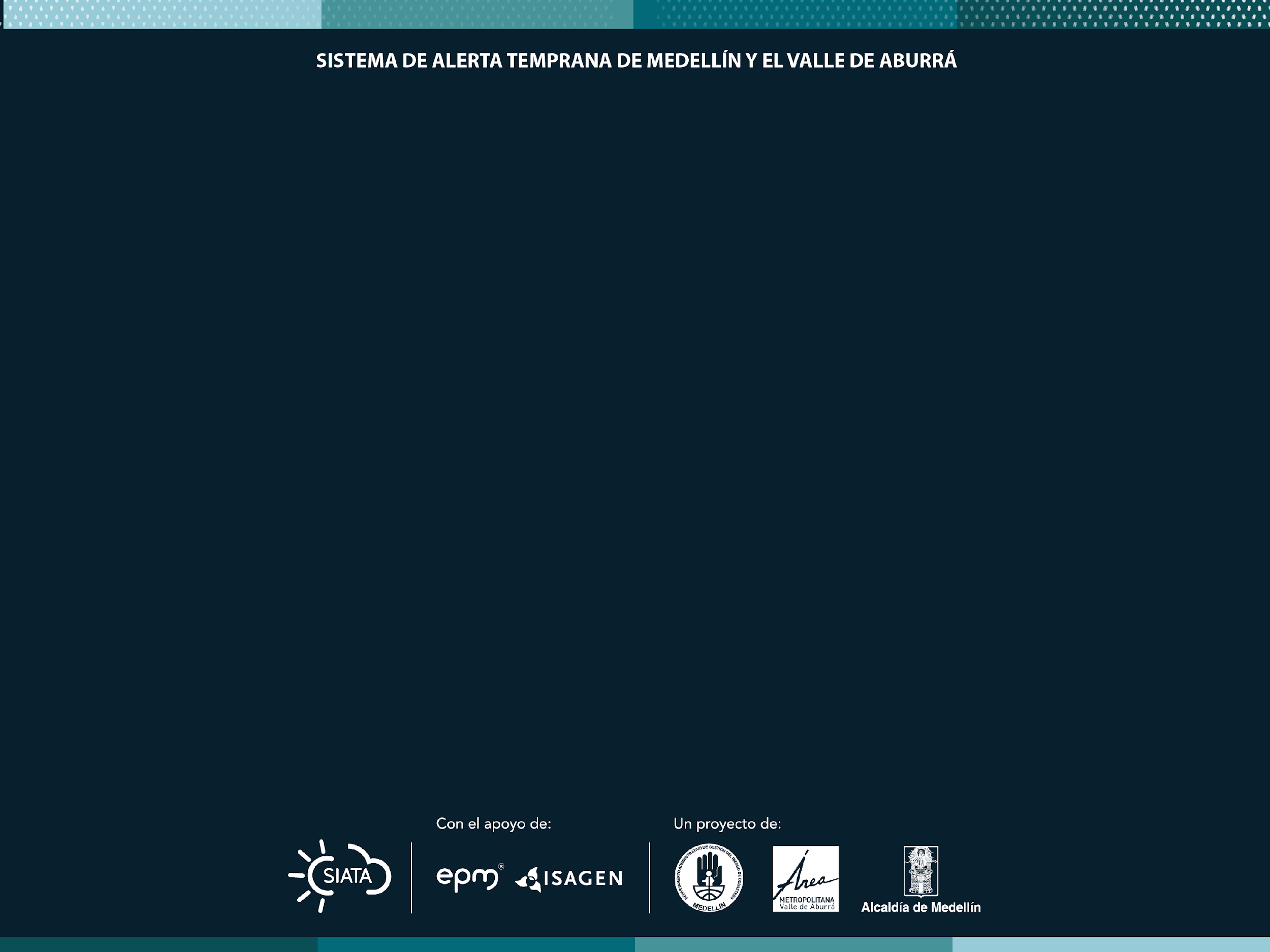 Estructura Vertical de la Atmósfera
La medición de la termodinámica de la atmósfera en la cerca a la superficie, en donde ocurren la mayoría de procesos moduladores de la meteorología local es muy importante para el pronóstico del tiempo.

El radiómetro microondas se convierte en una herramienta muy valiosa, dada su alta resolución temporal.

Además, tiene potencial para ser implementado en modelos numéricos de pronóstico.
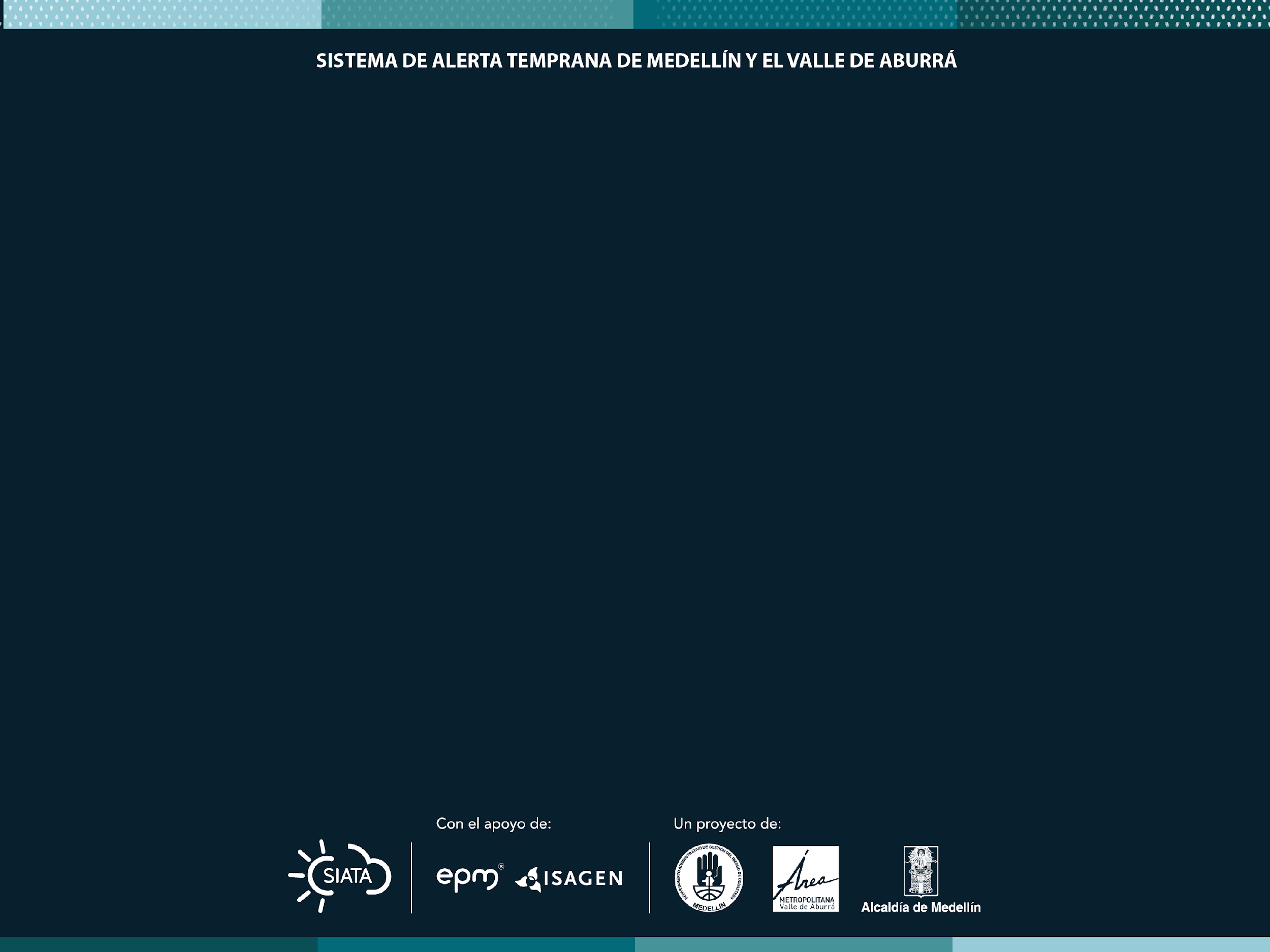 Estructura Vertical de la Atmósfera
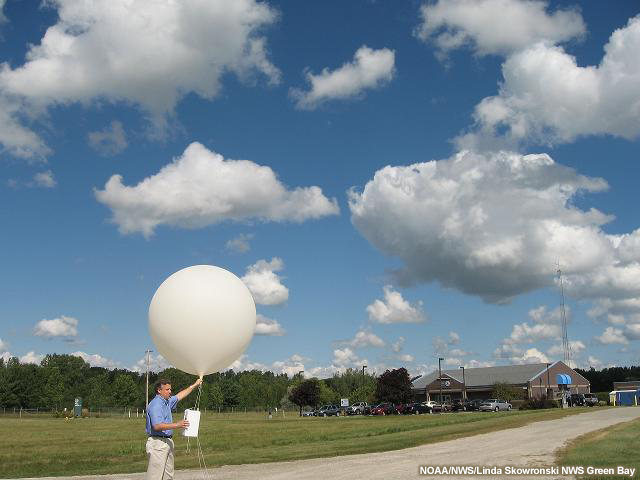 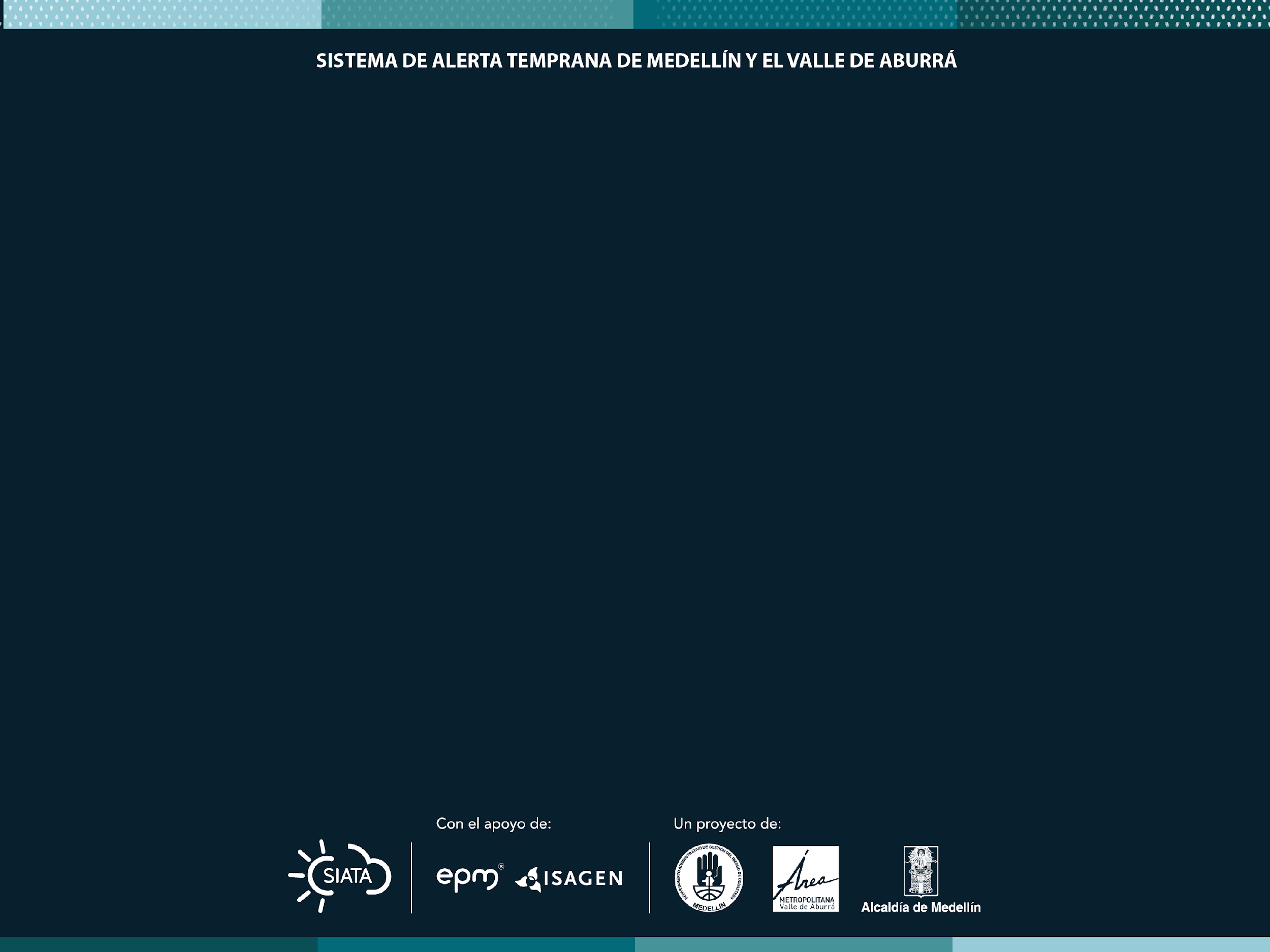 Estructura Vertical de la Atmósfera
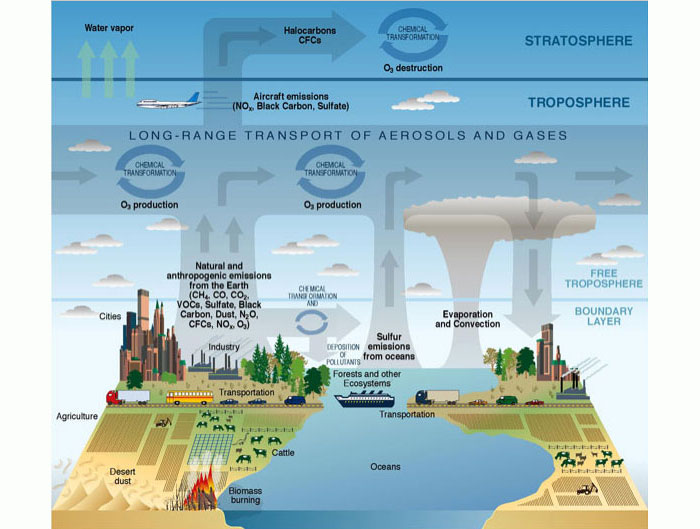 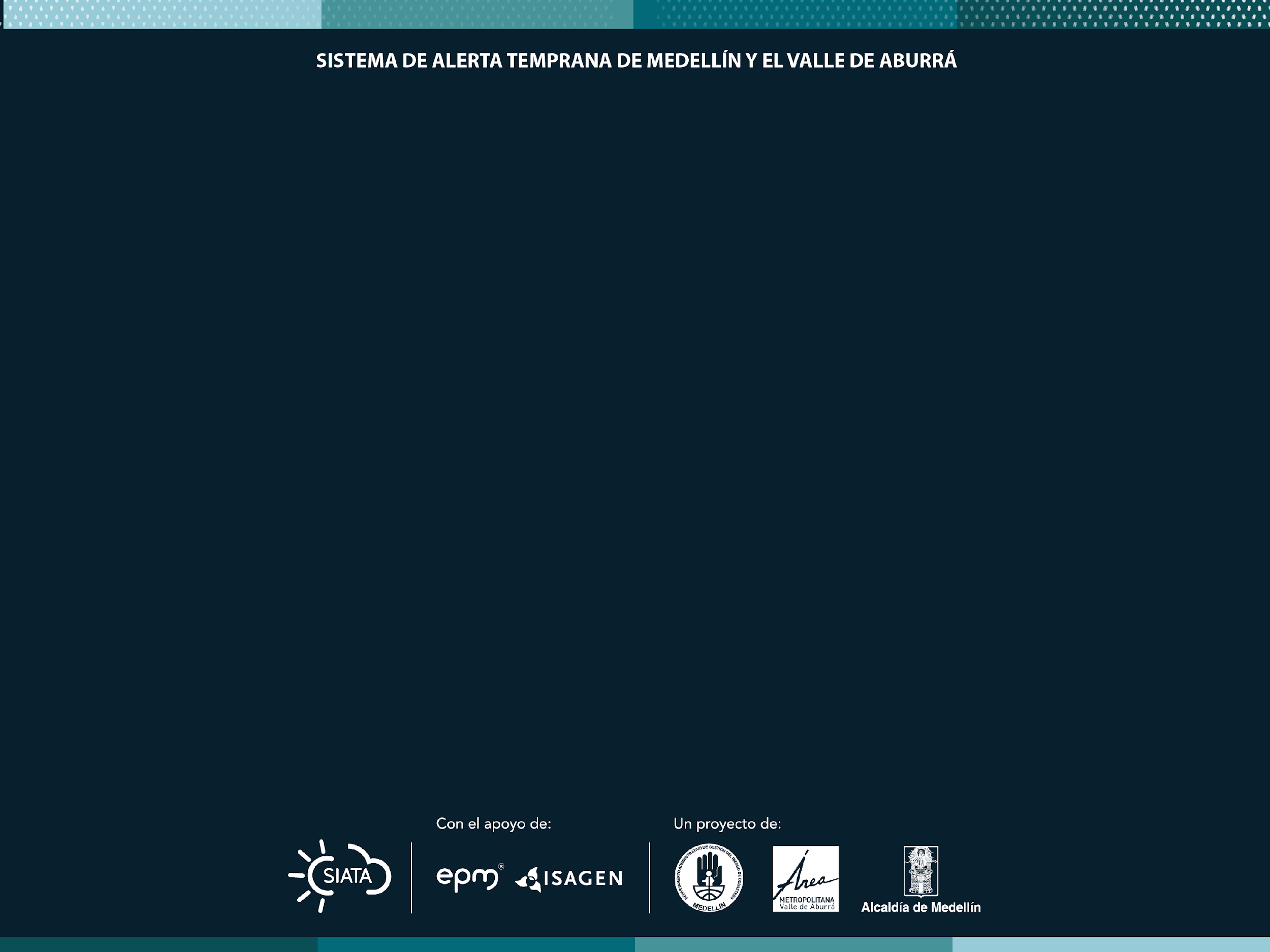 Estructura Vertical de la Atmósfera
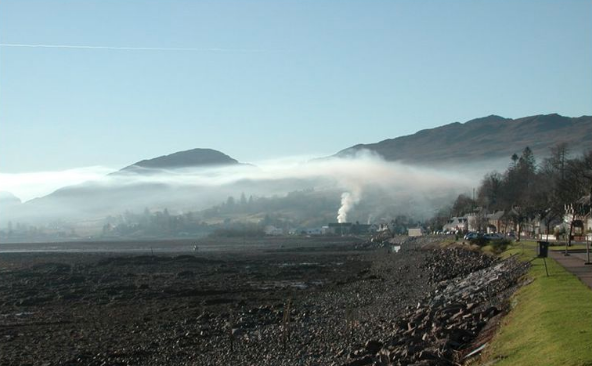 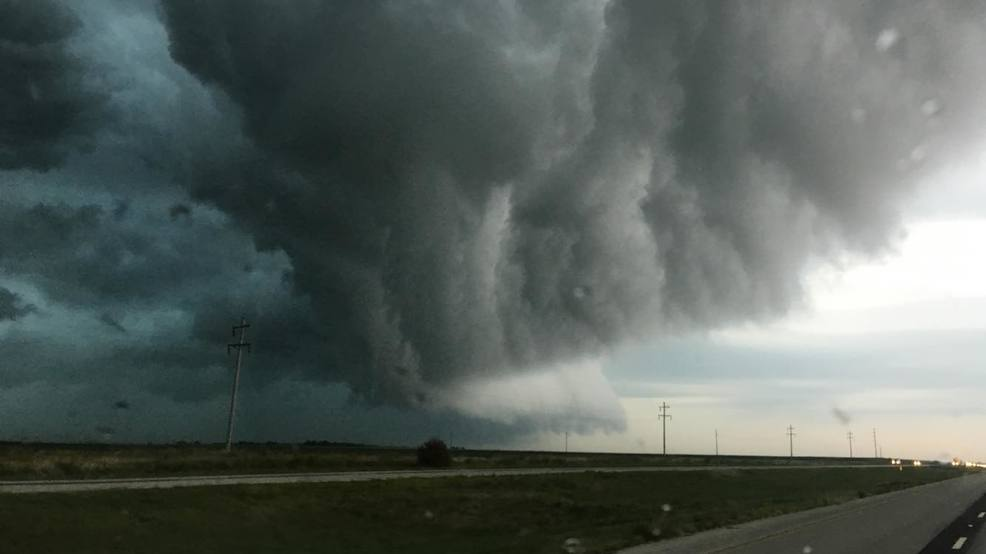 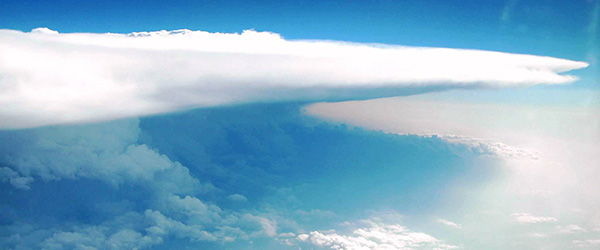 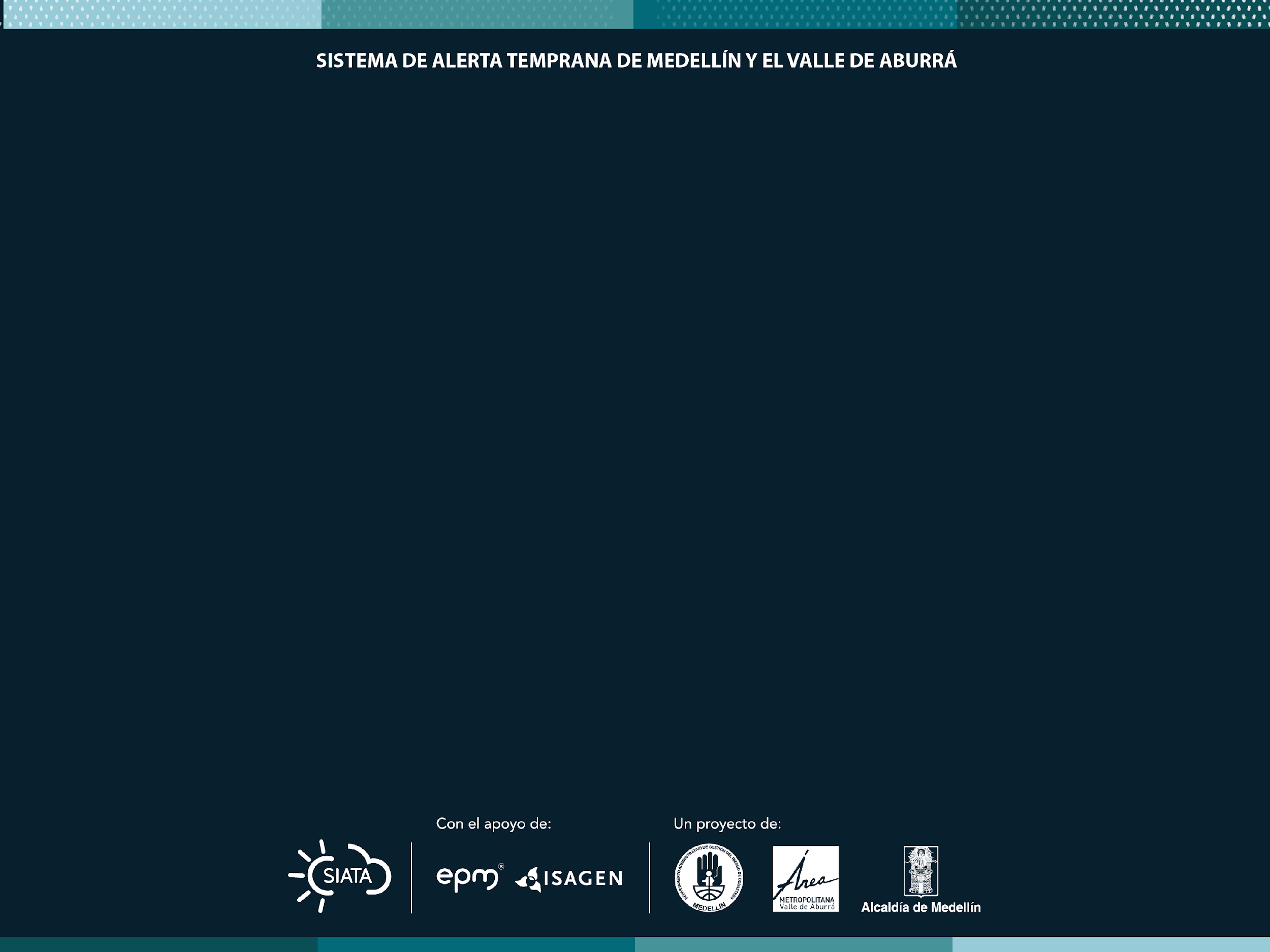 Qué define el movimiento vertical?
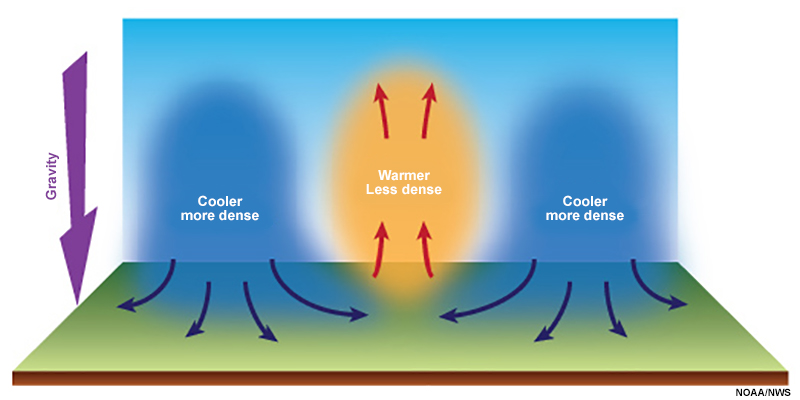 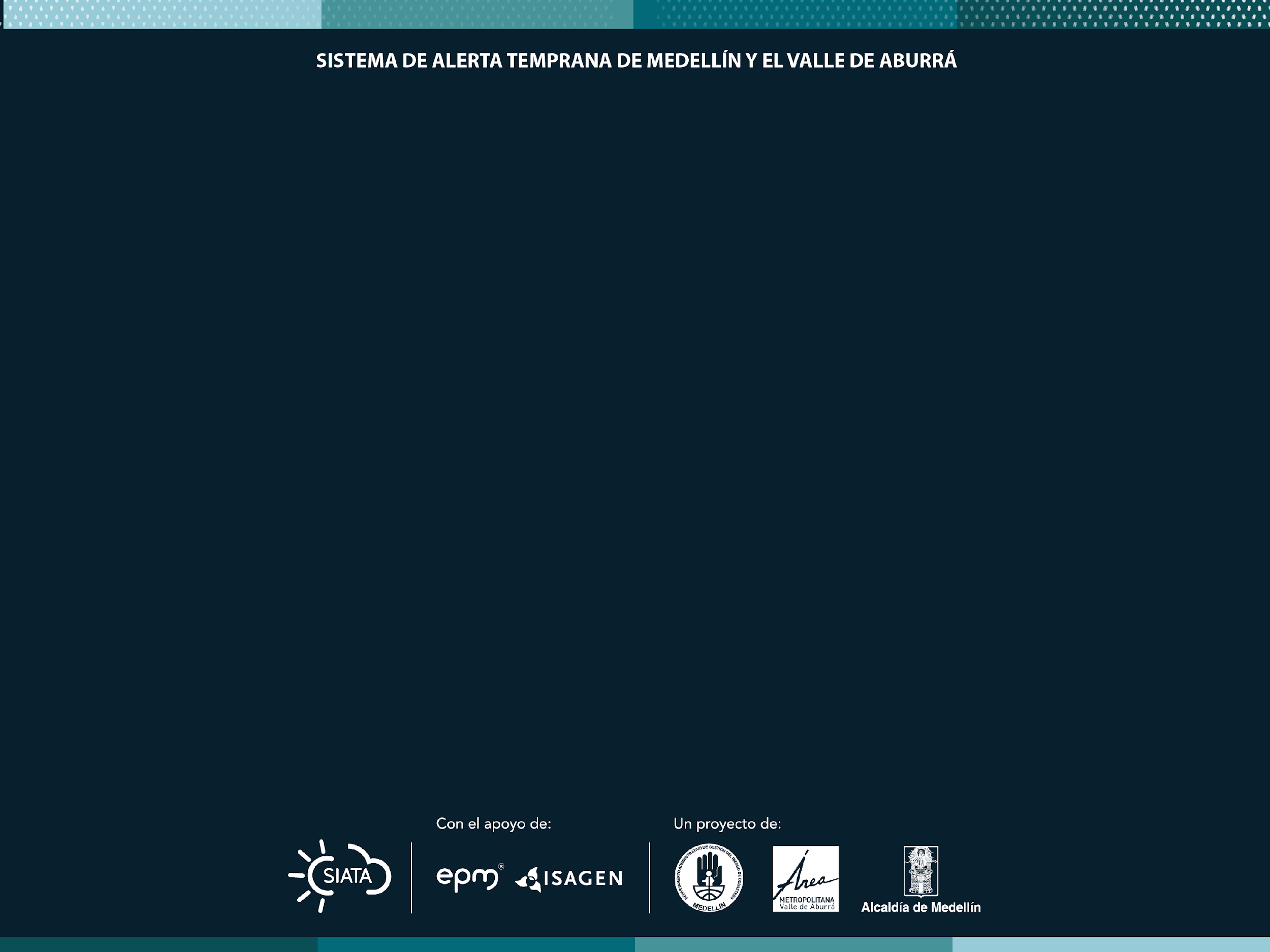 Estructura Vertical de la Atmósfera
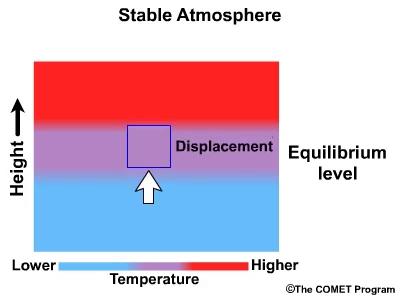 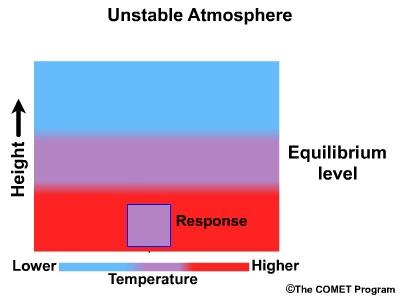 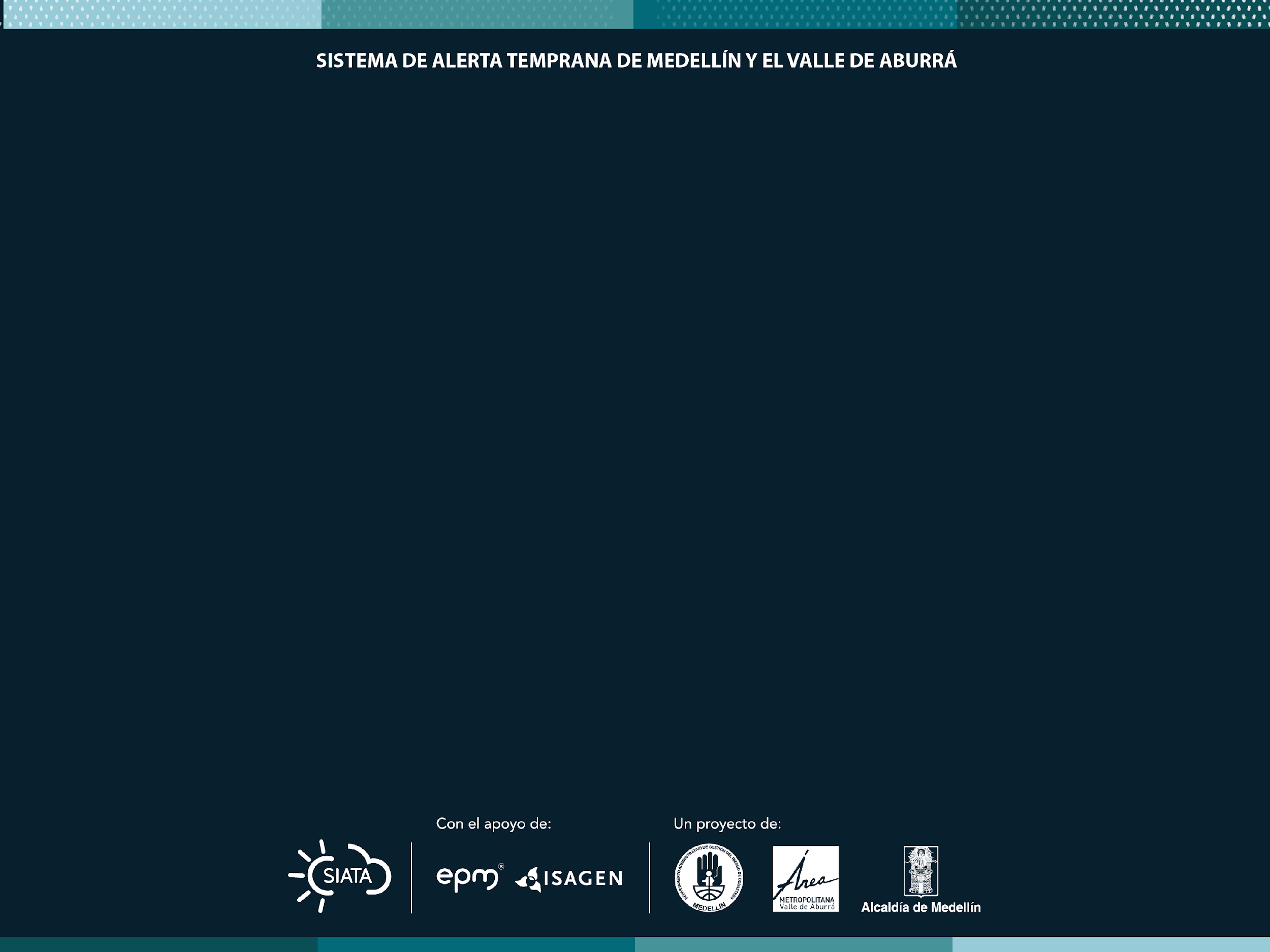 Estabilidad atmosférica.
Estable
Inestable
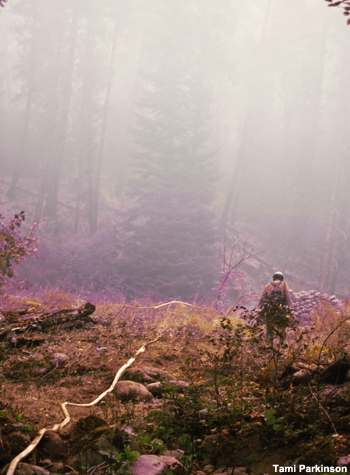 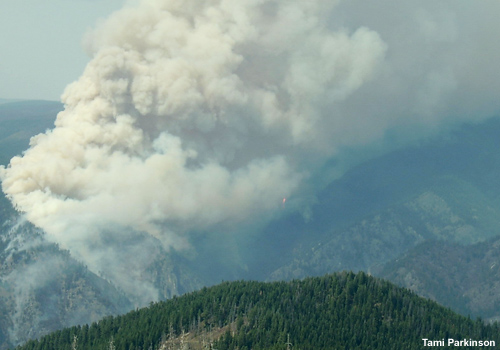 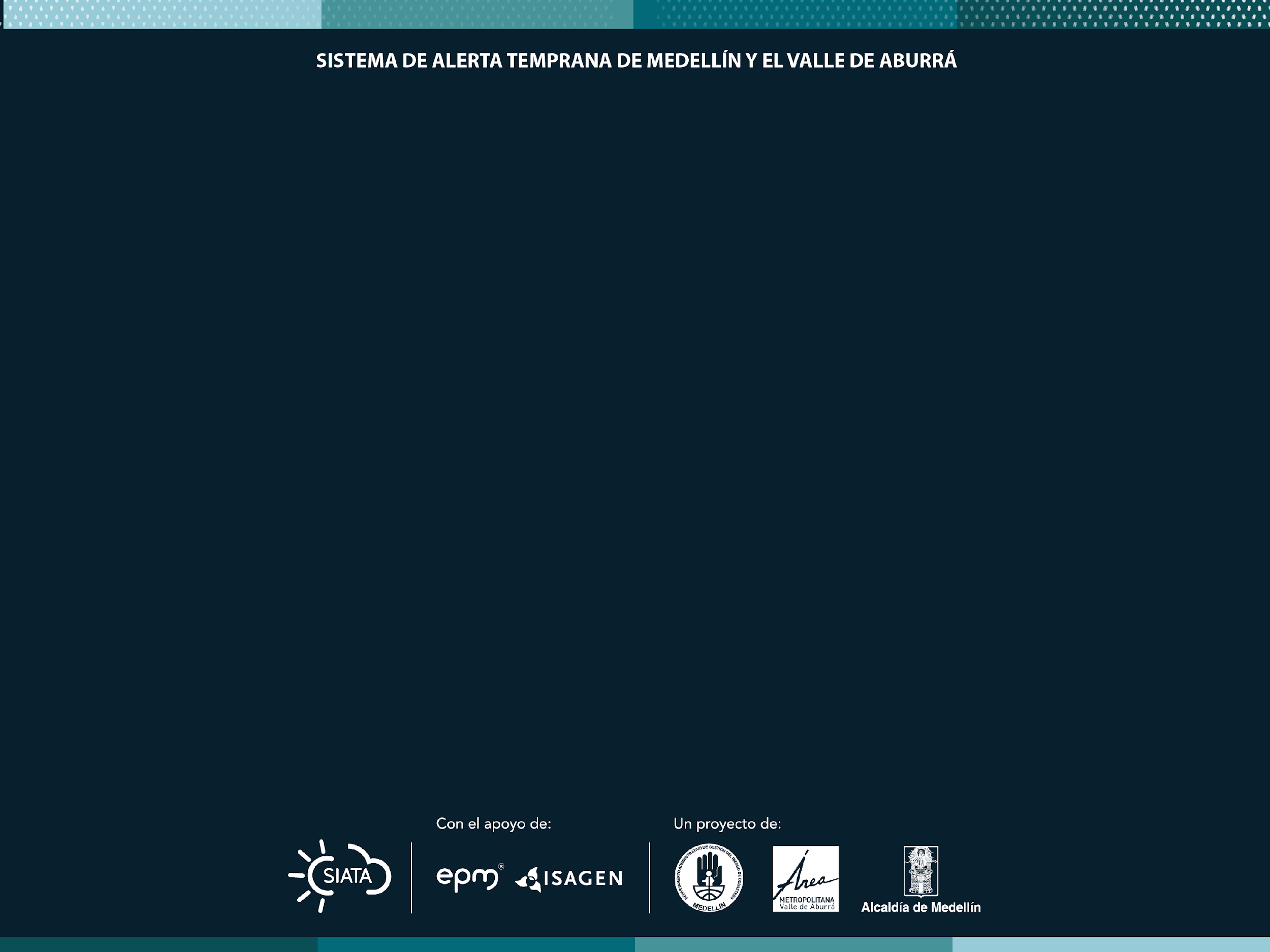 Estabilidad atmosférica.
Lapse Rate: Cambio de la temperatura con la altura.
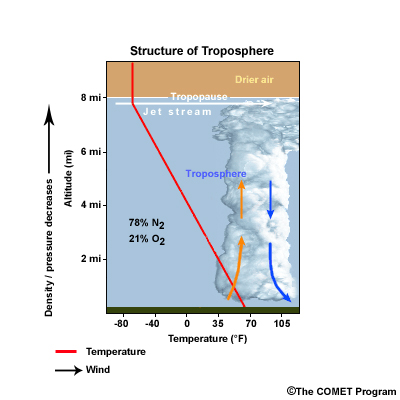 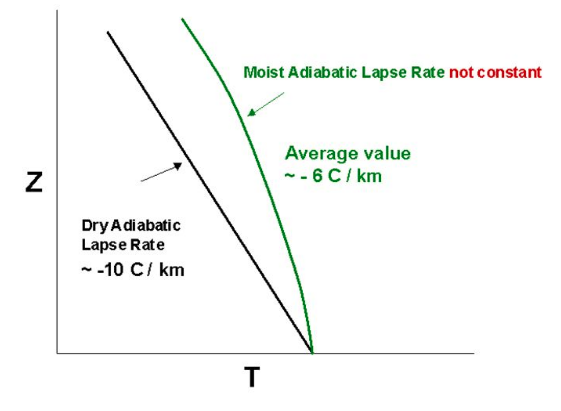 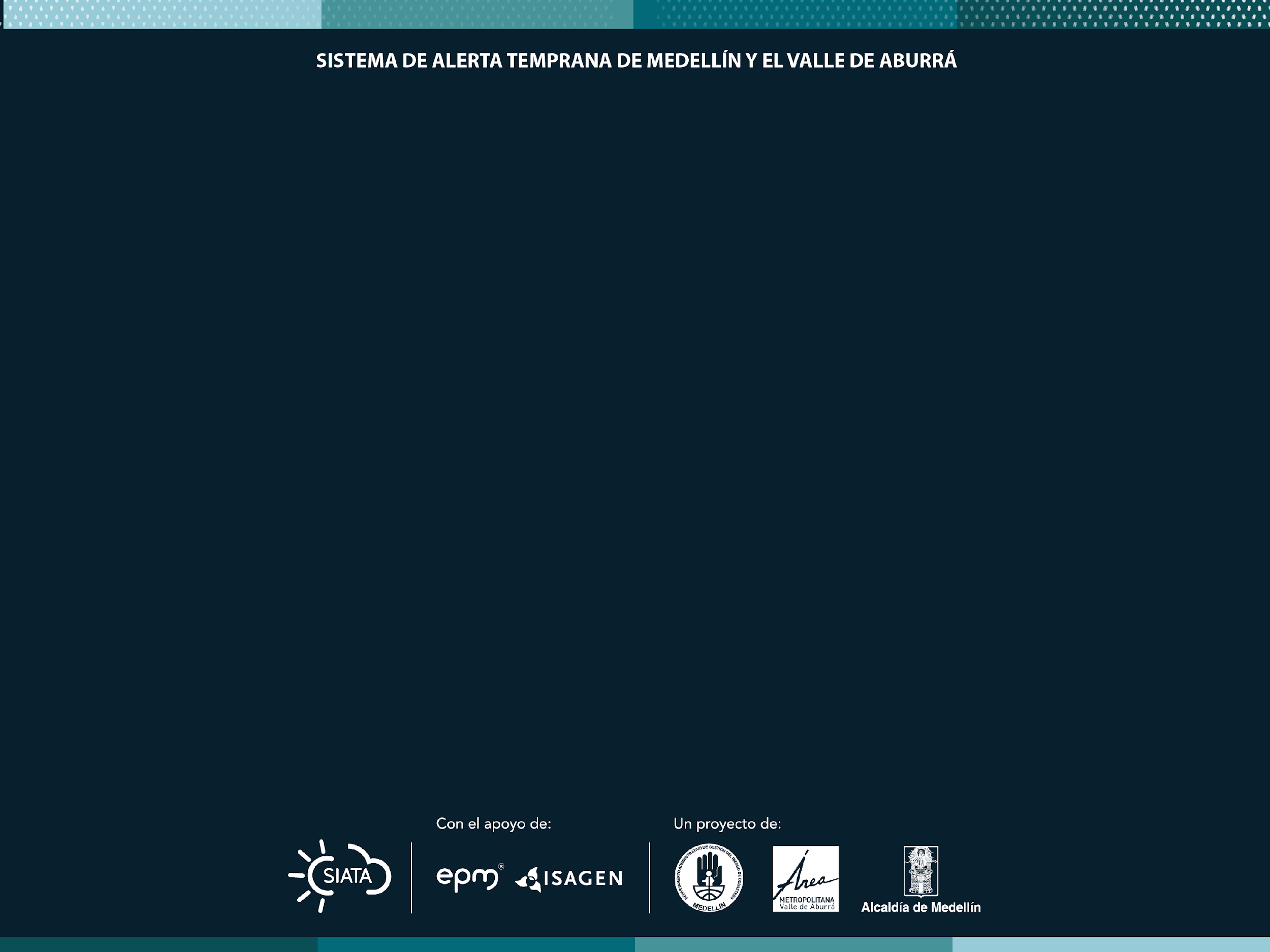 Estabilidad atmosférica.
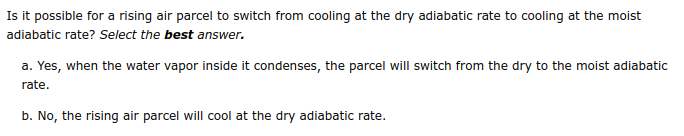 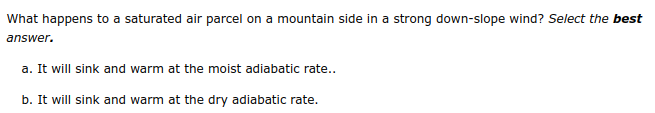 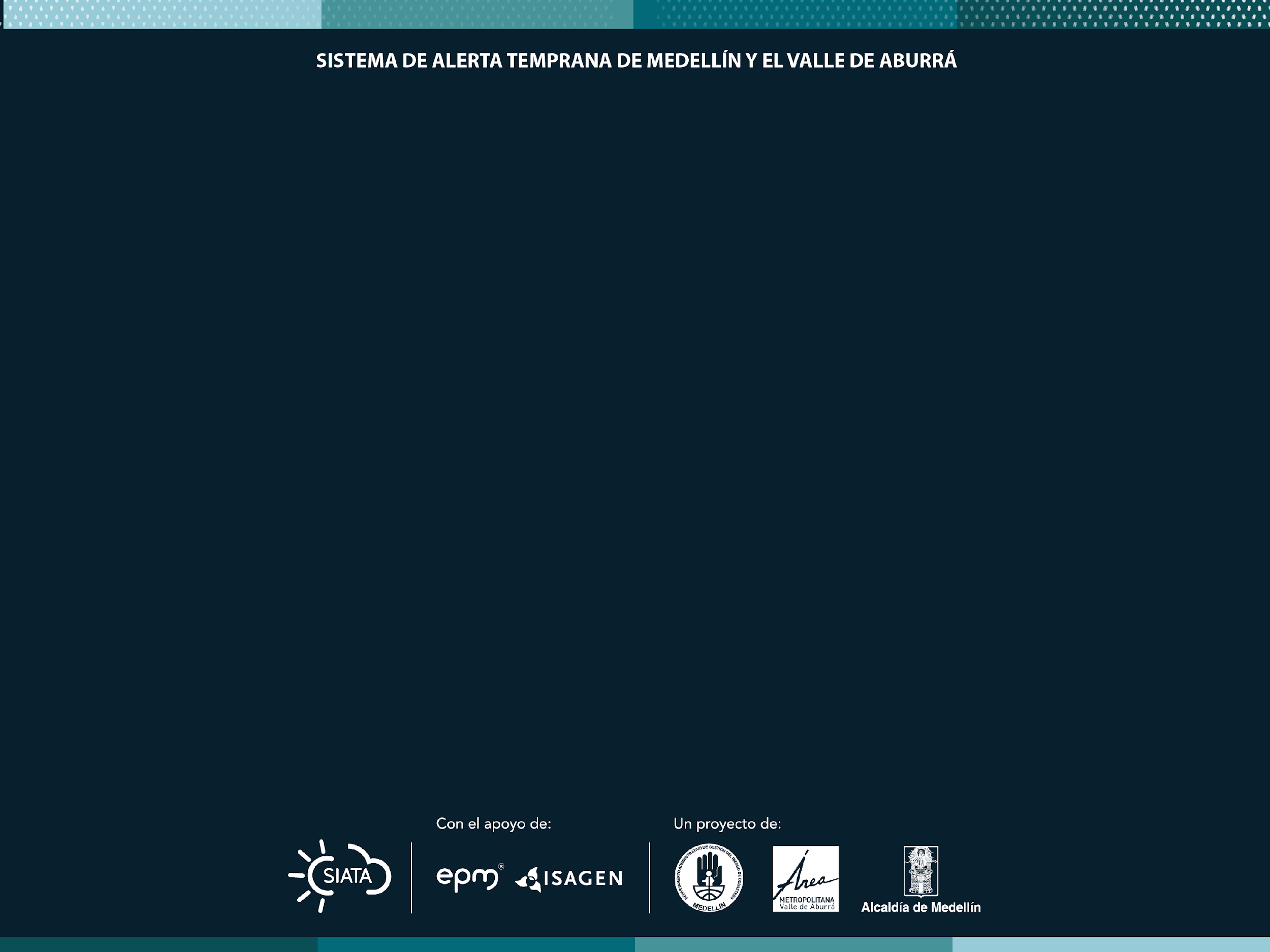 Ambiente inestable y seco
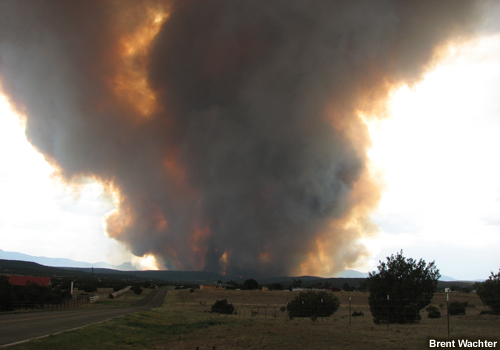 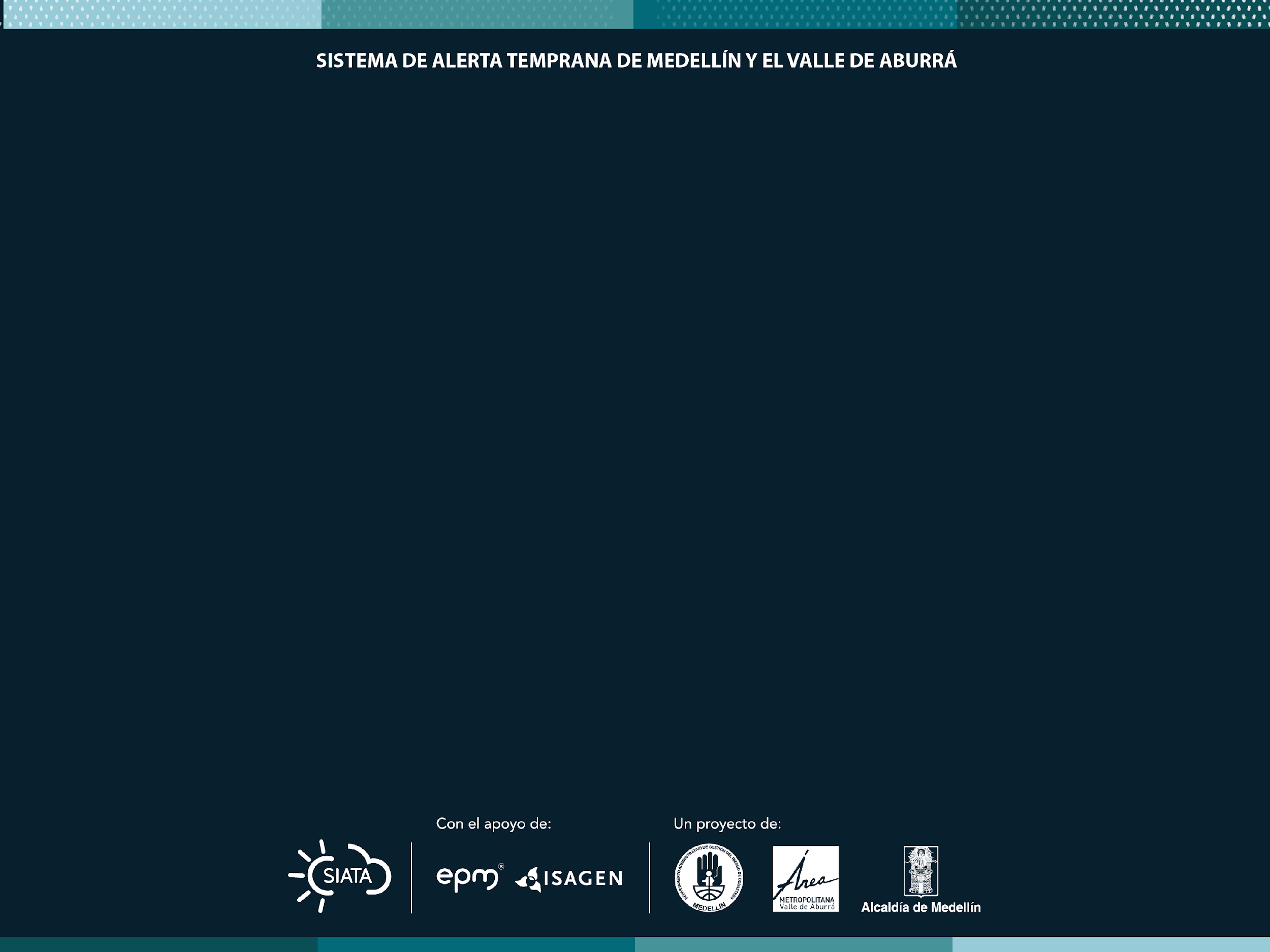 Ambiente estable y seco
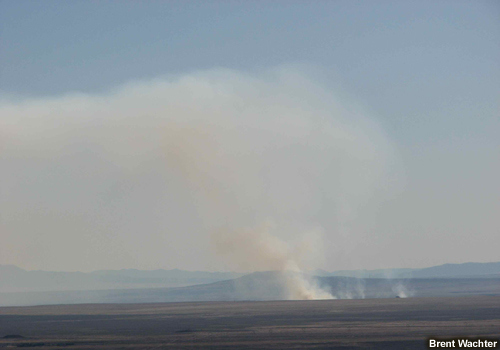 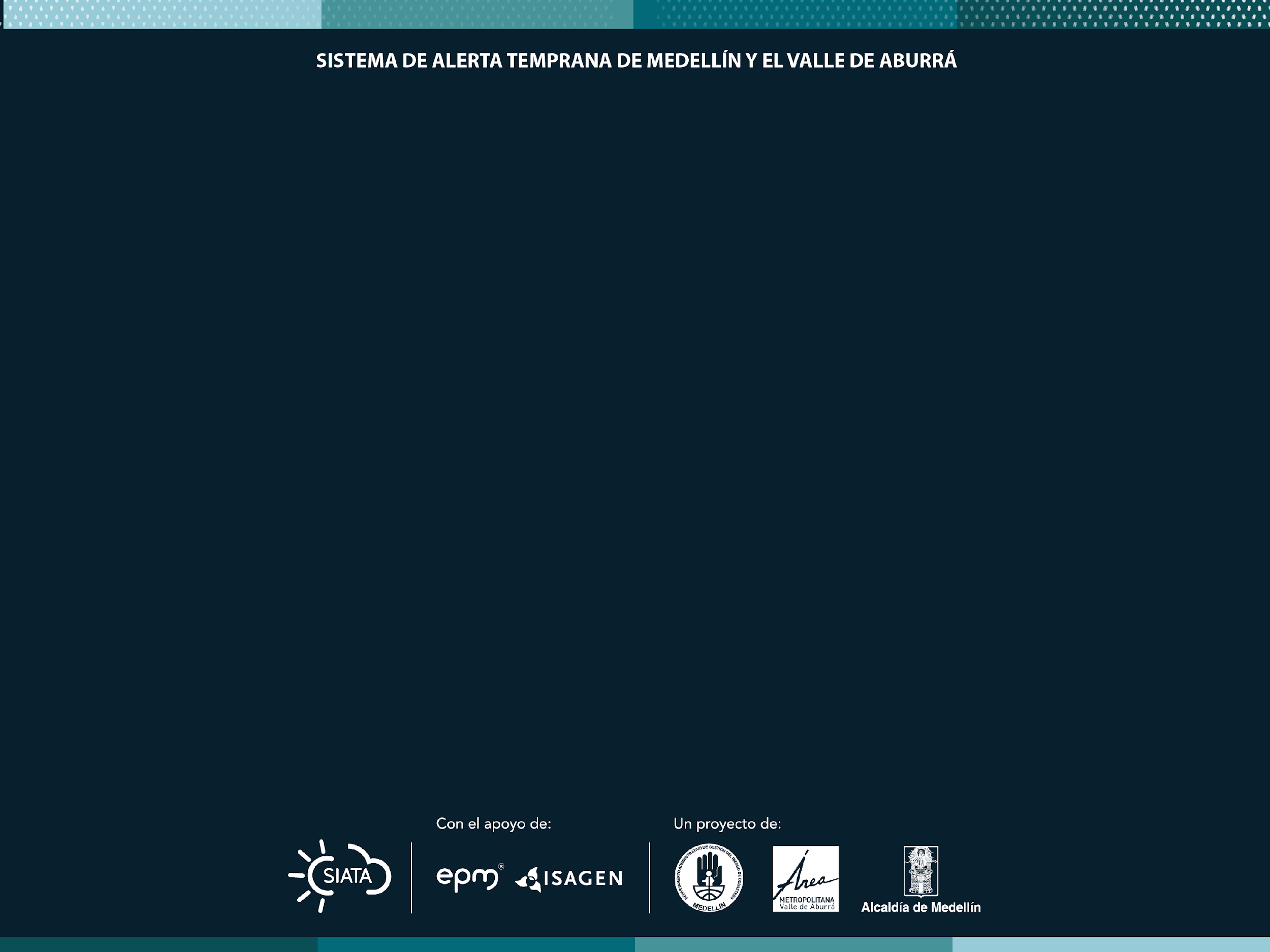 Ambiente inestable y húmedo
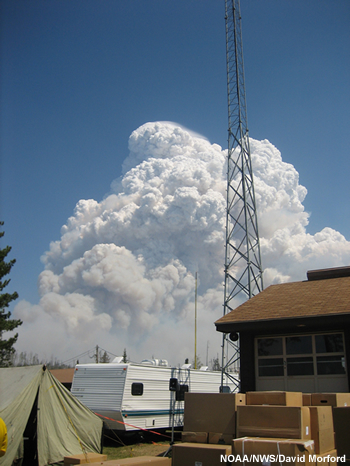 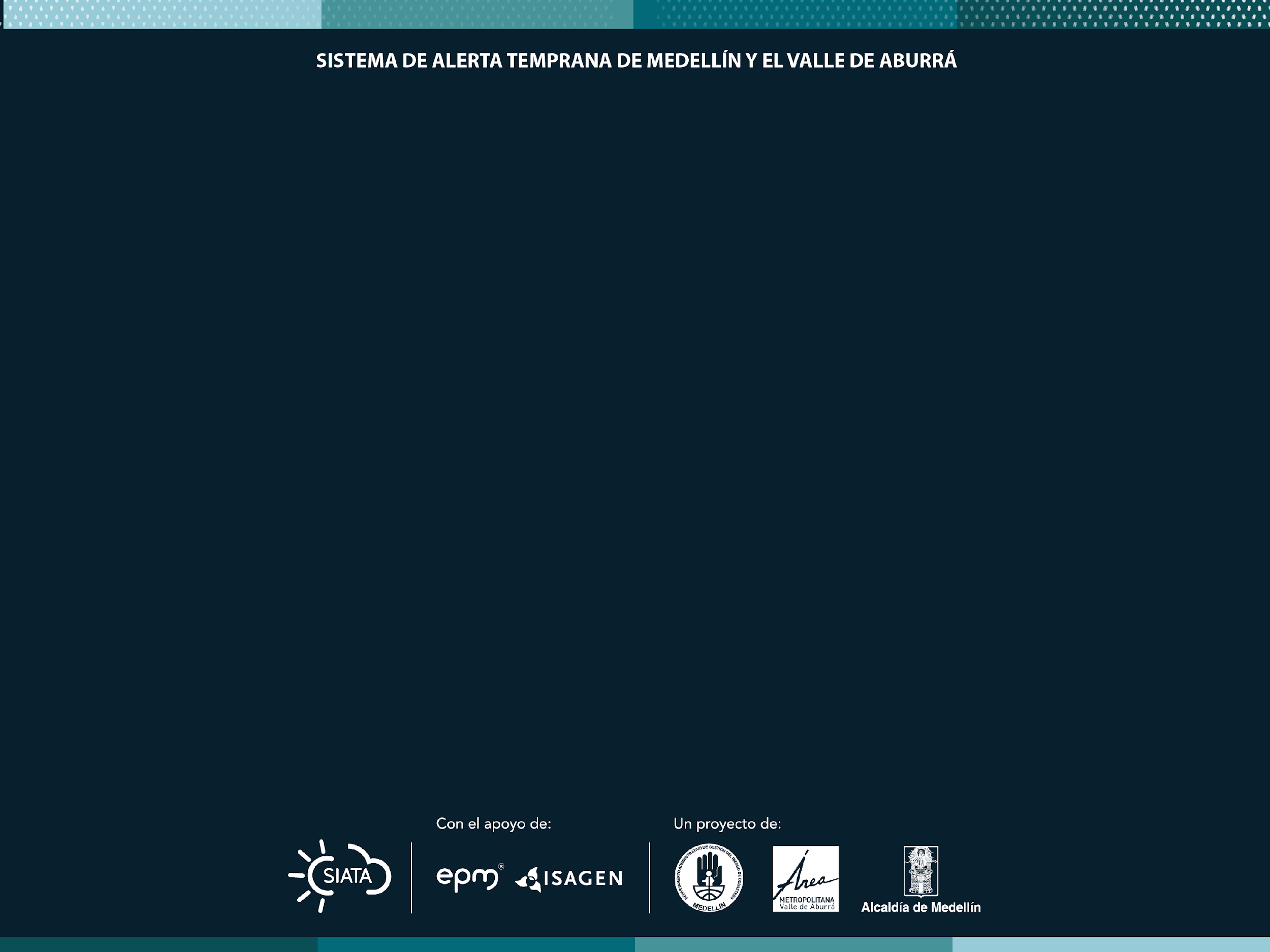 Ambiente estable y húmedo
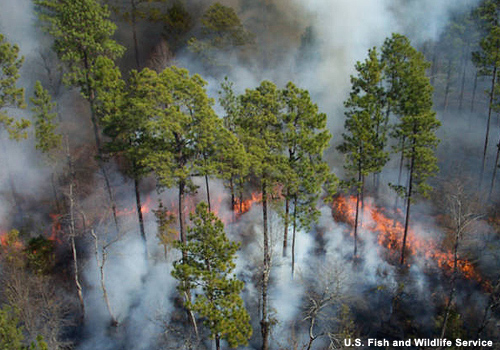 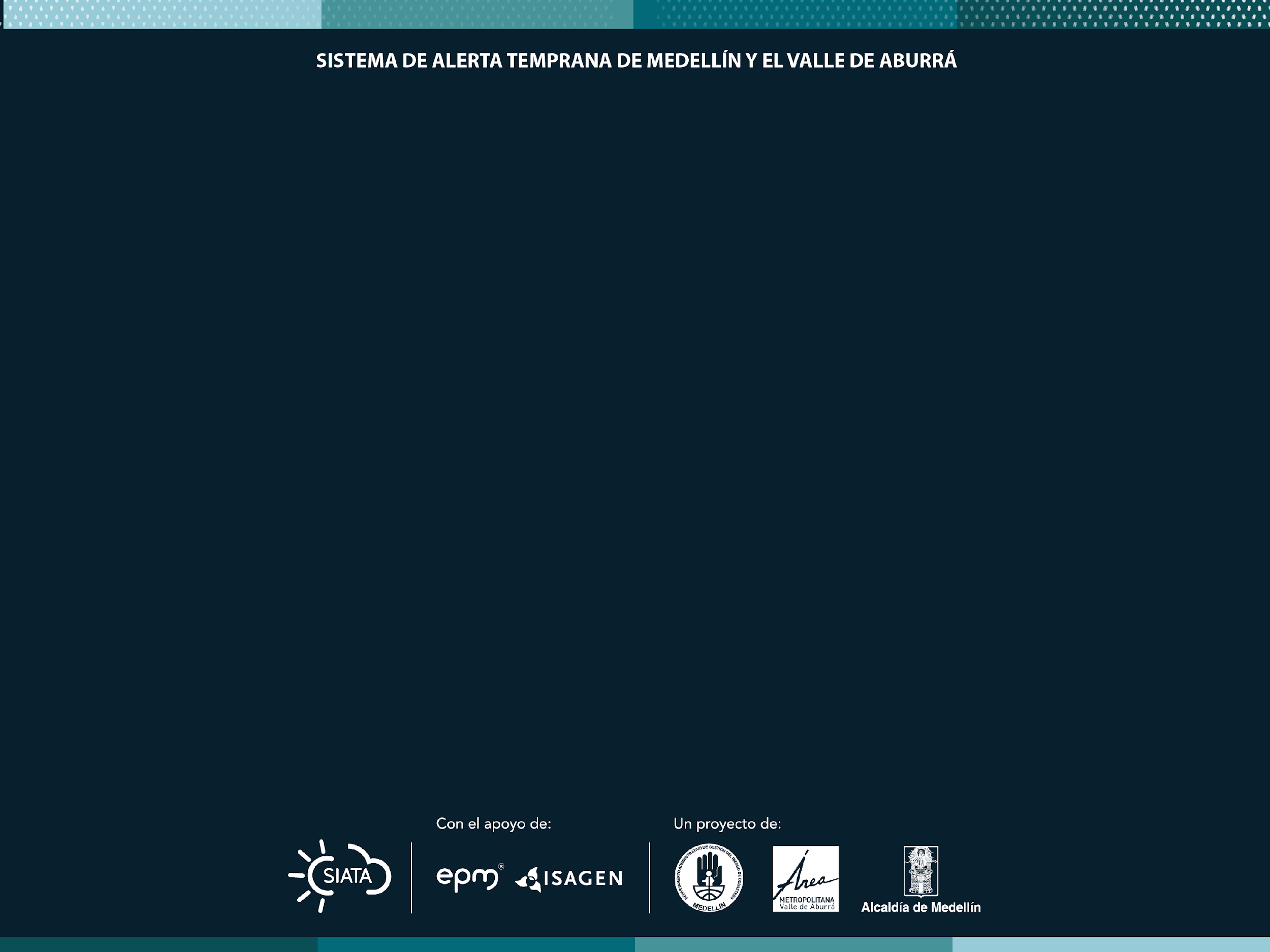 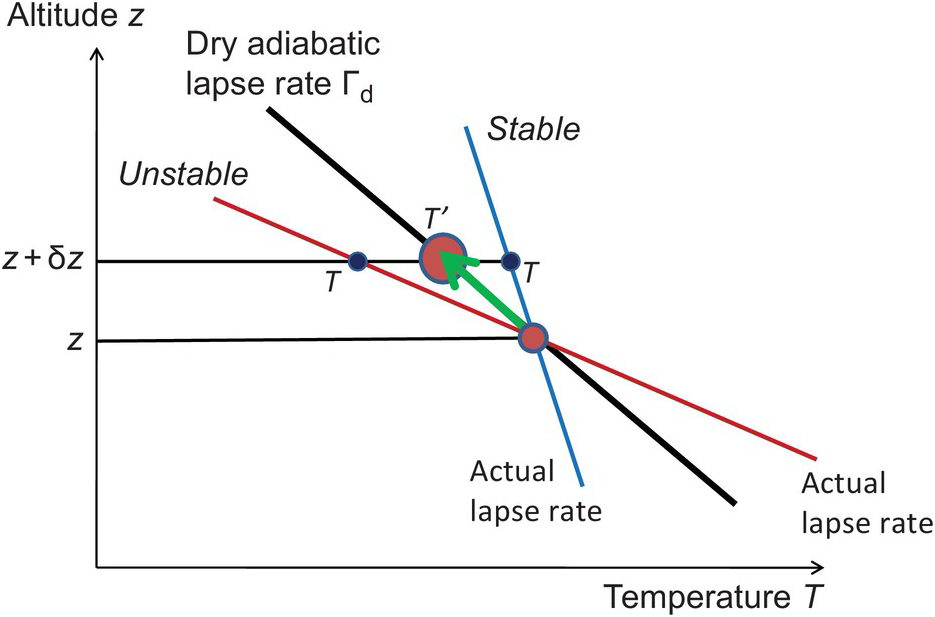 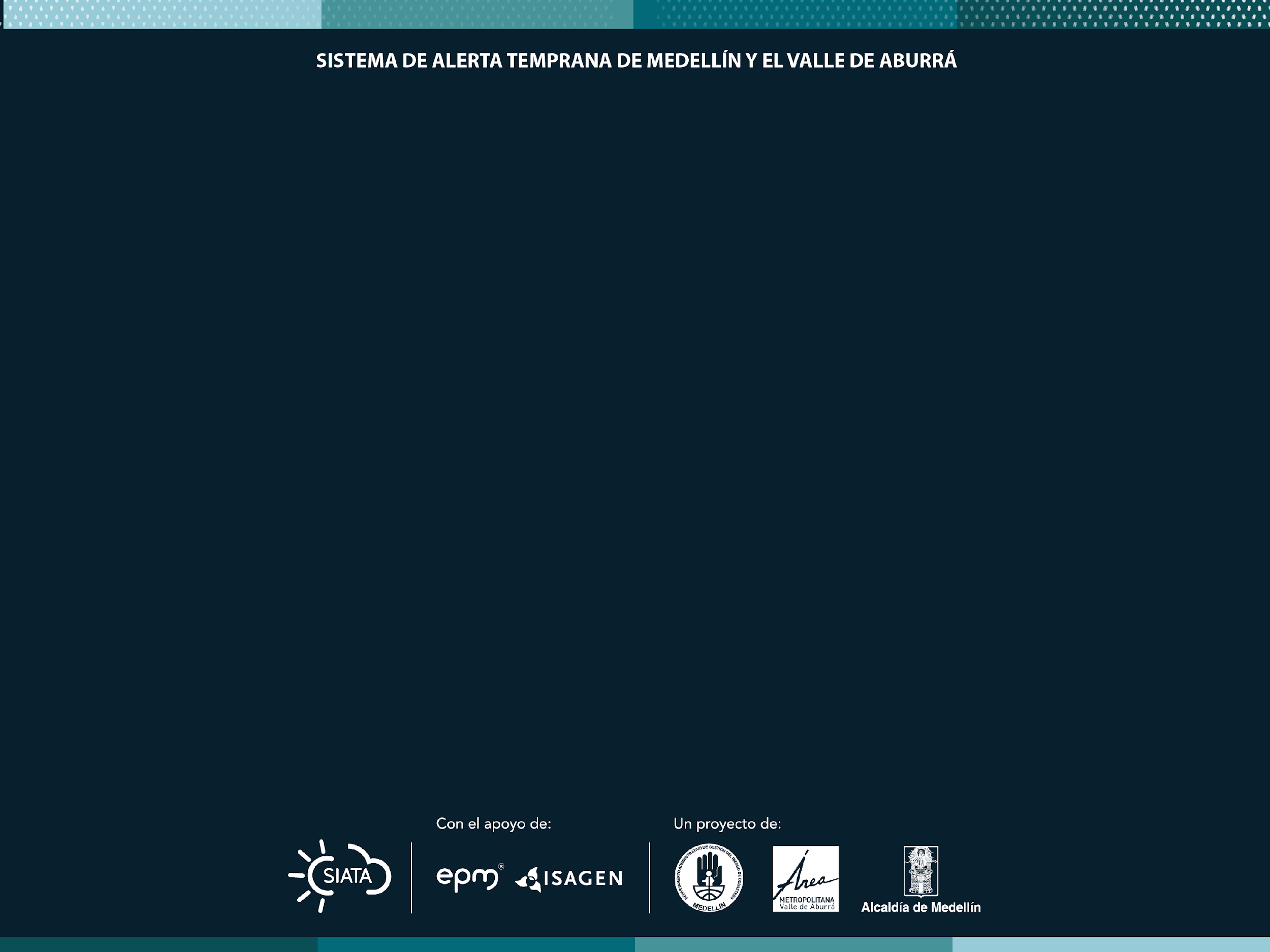 SkewT - logP
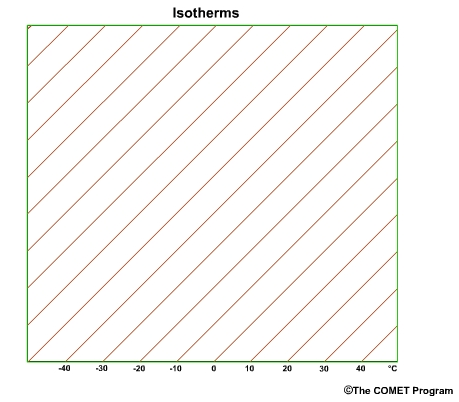 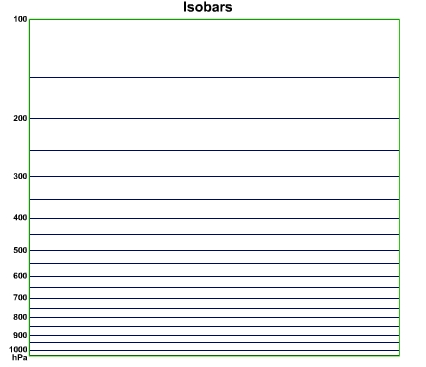 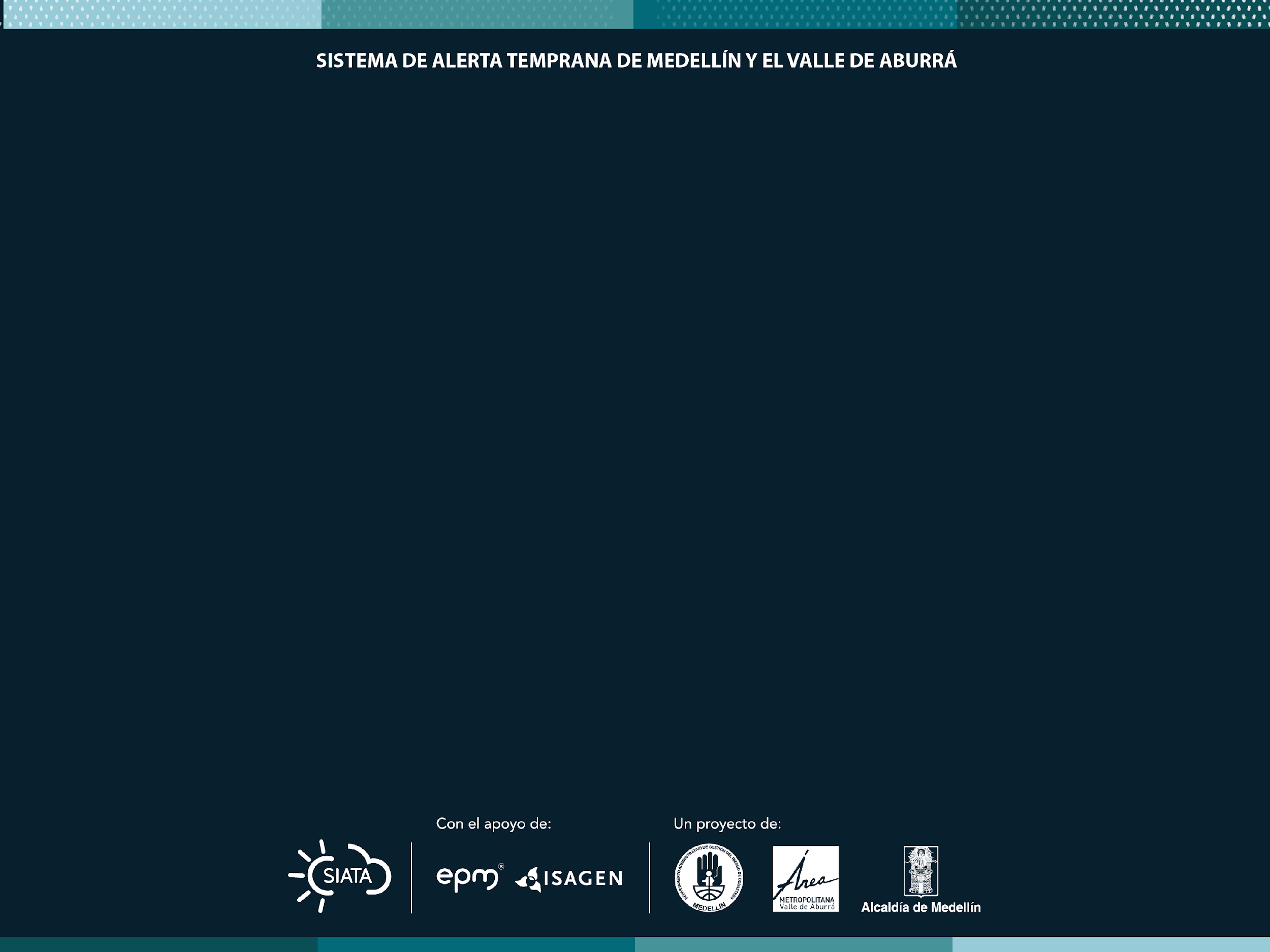 SkewT - logP
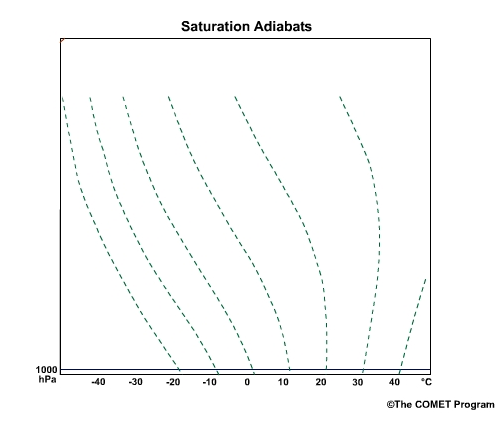 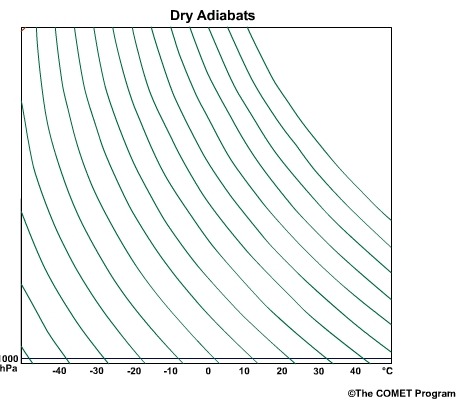 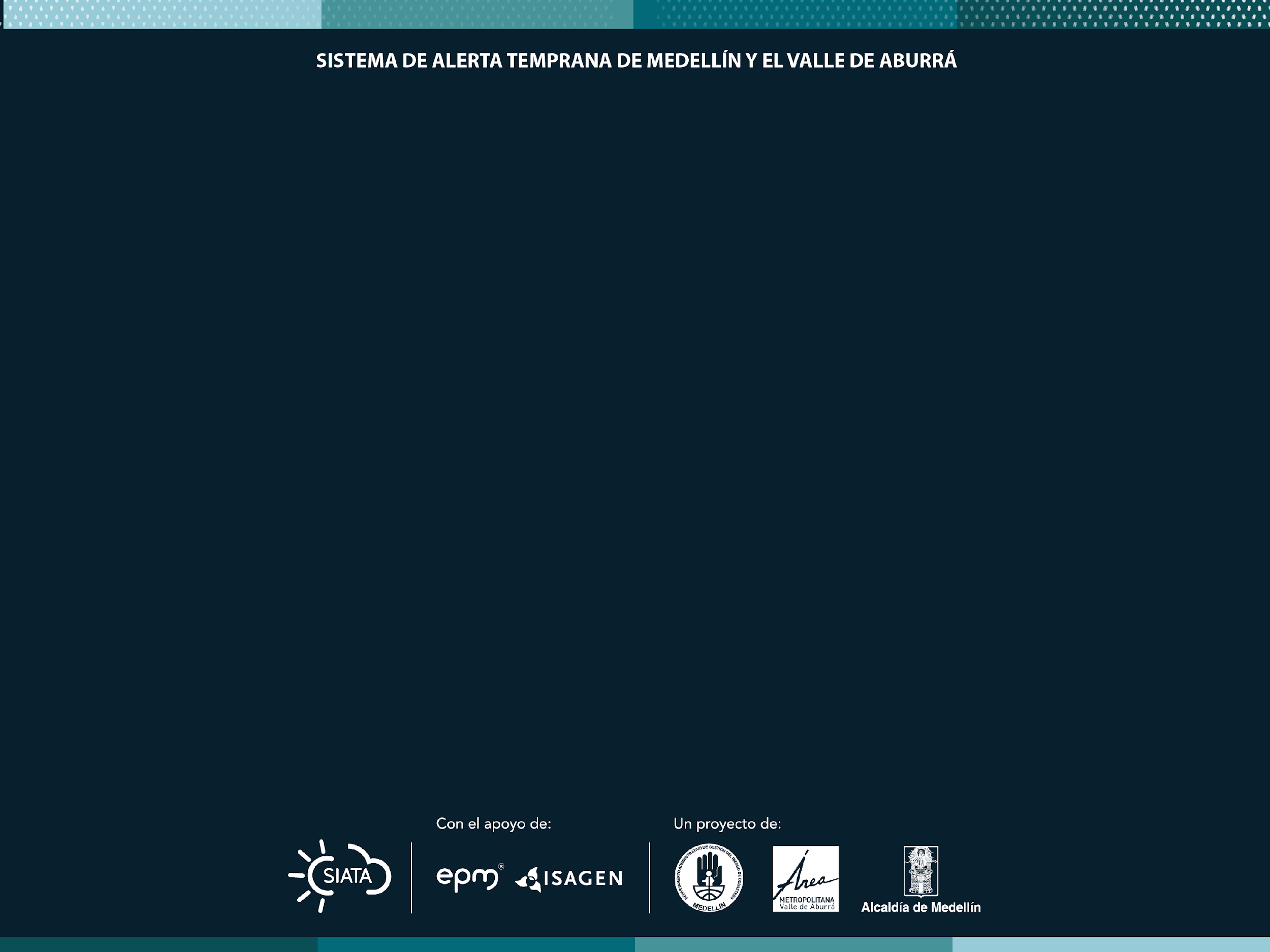 SkewT - logP
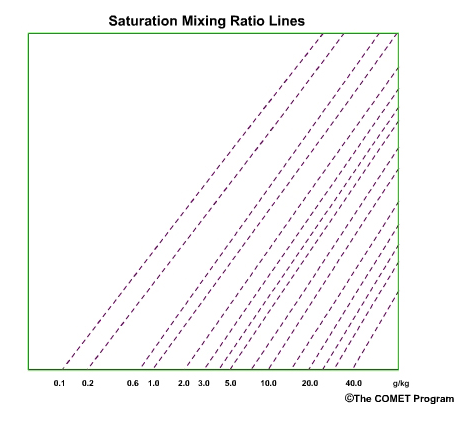 Gramos de agua requeridos para saturar un kilogramo de aire seco a determinada presión y temperatura.
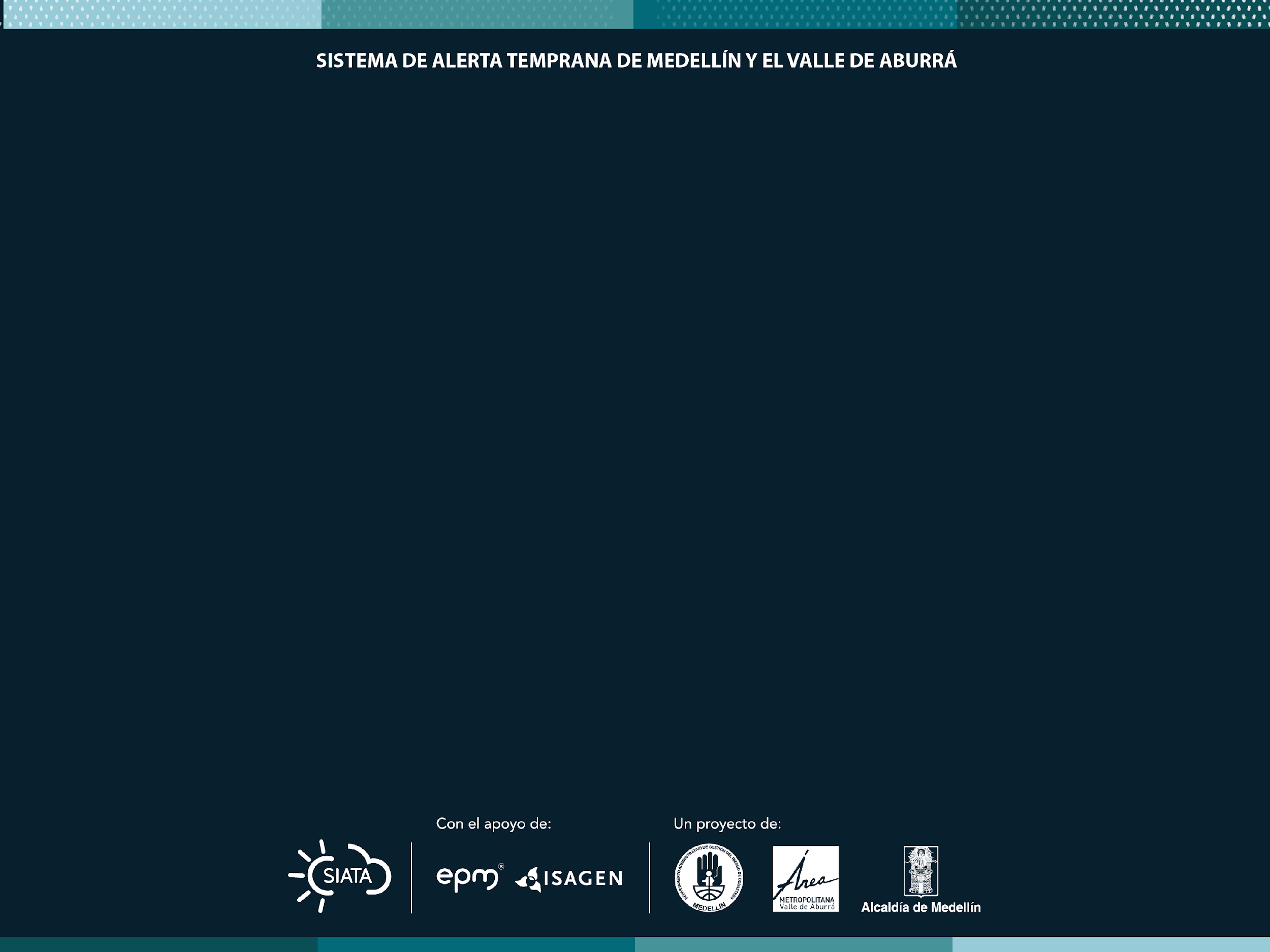 SkewT - logP
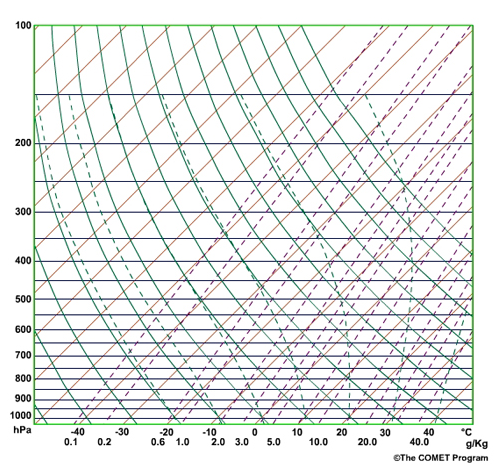 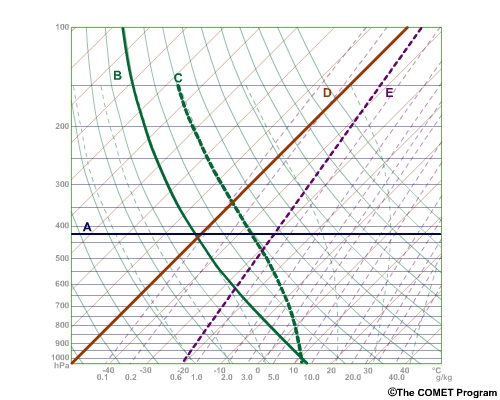 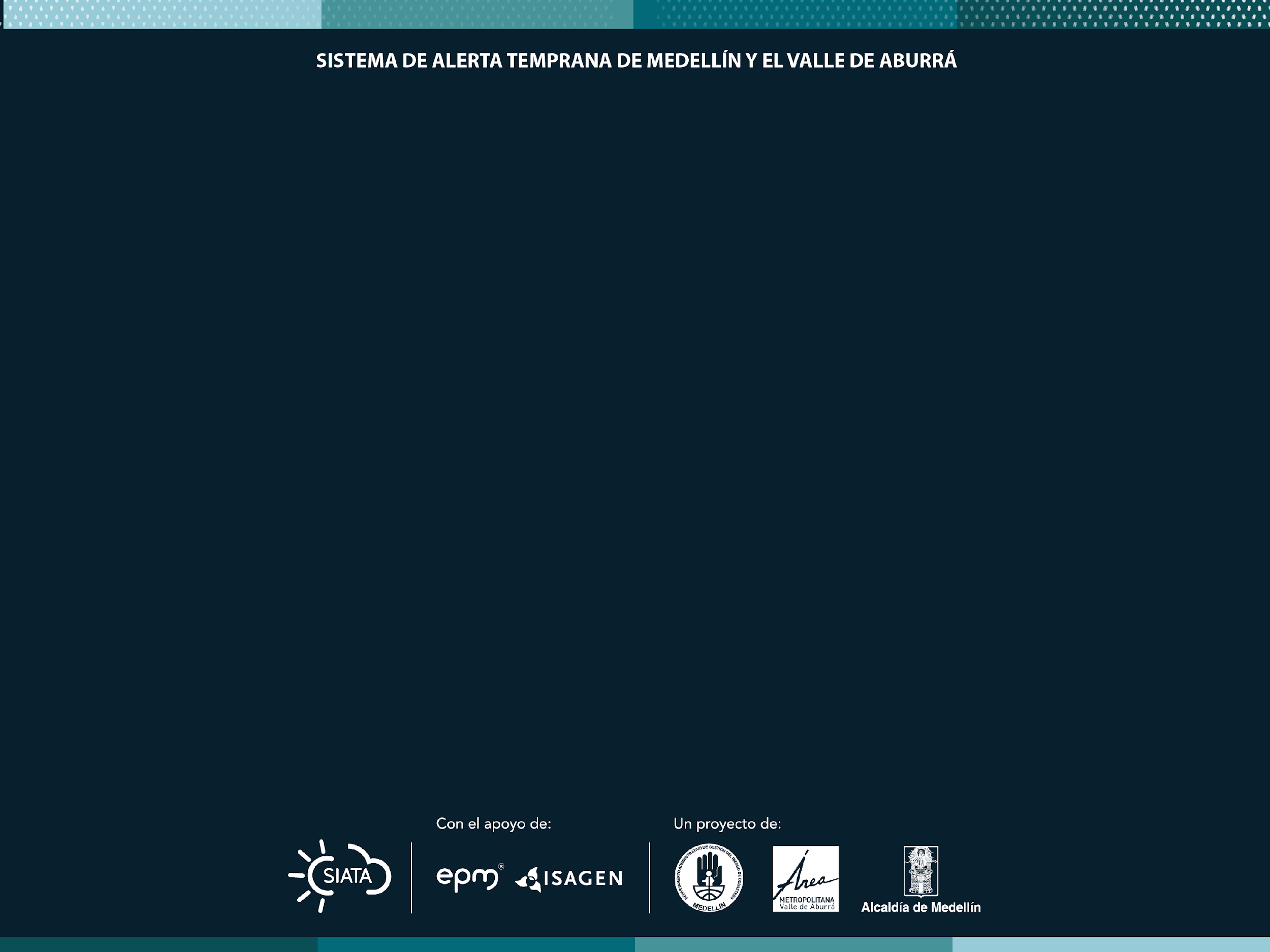 SkewT - logP
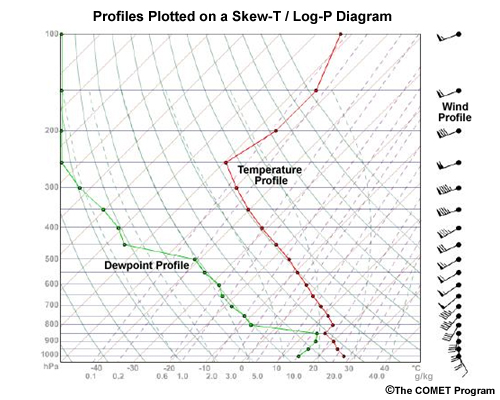 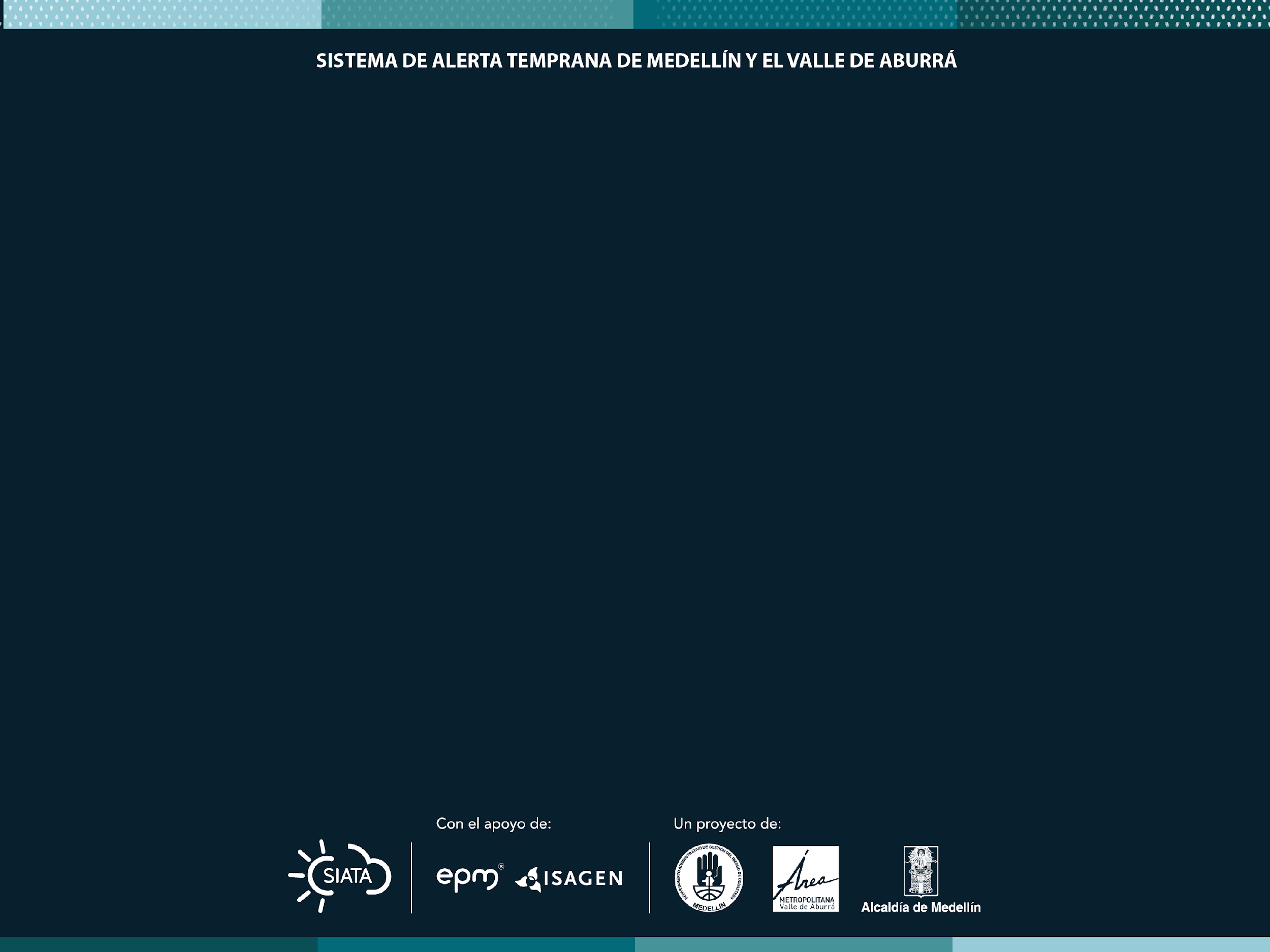 SkewT - logP
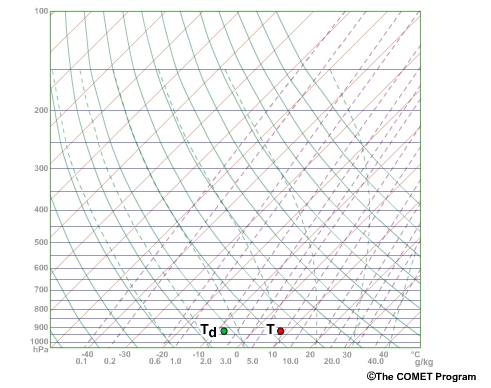 Presión, Temperatura, Temperatura del punto de rocío?
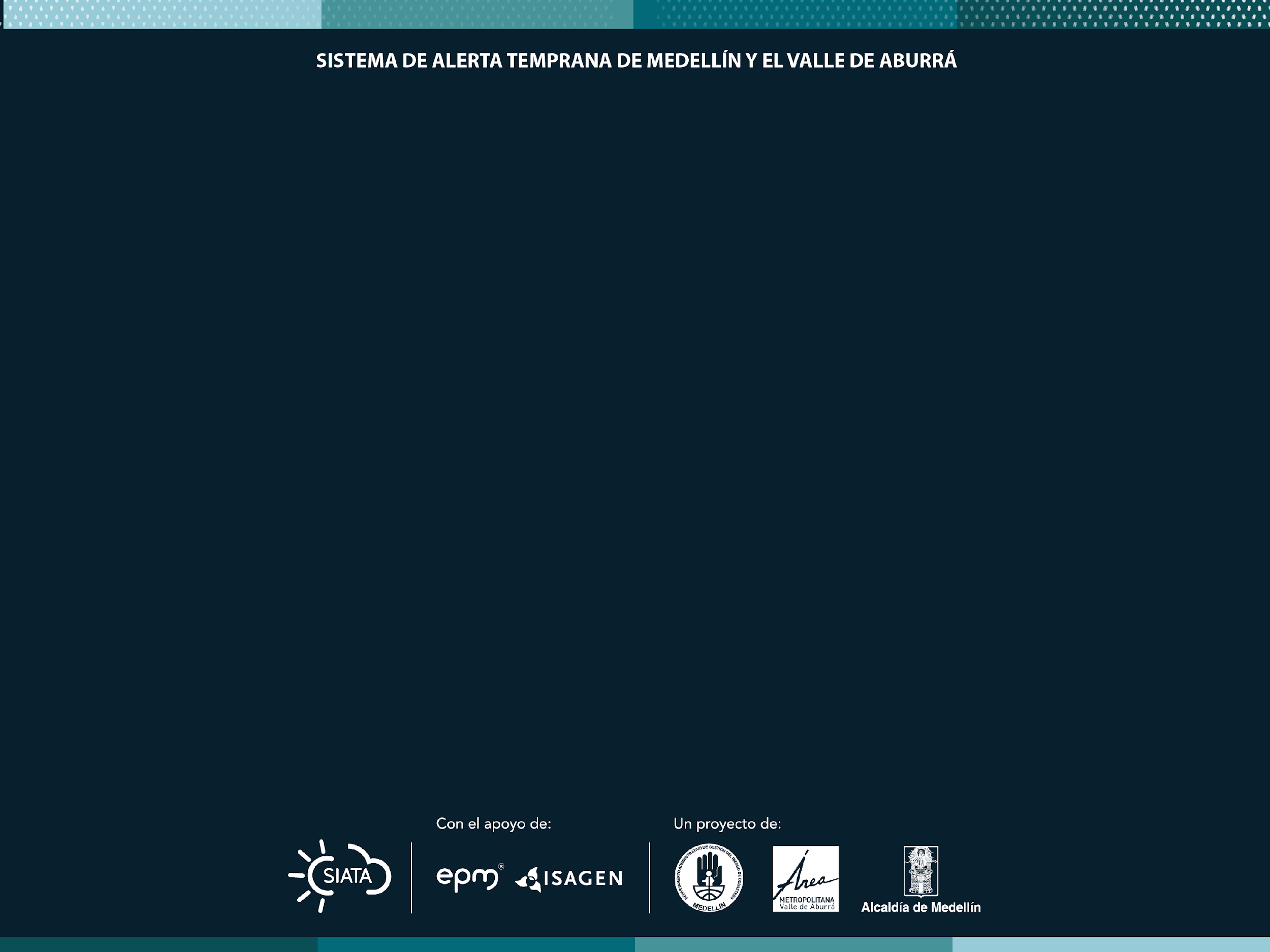 SkewT - logP
Saturation Mixing Ratio: máxima cantidad de vapor de agua que una parcela puede tener hasta antes de saturarse. (g/kg)
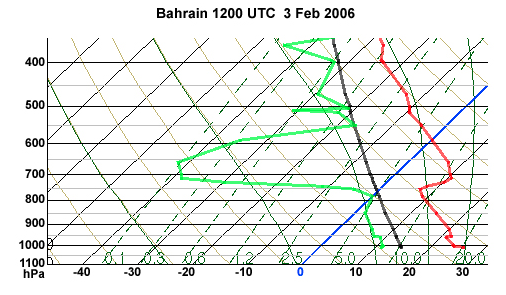 superficie, 850 hPa, 700 hPa
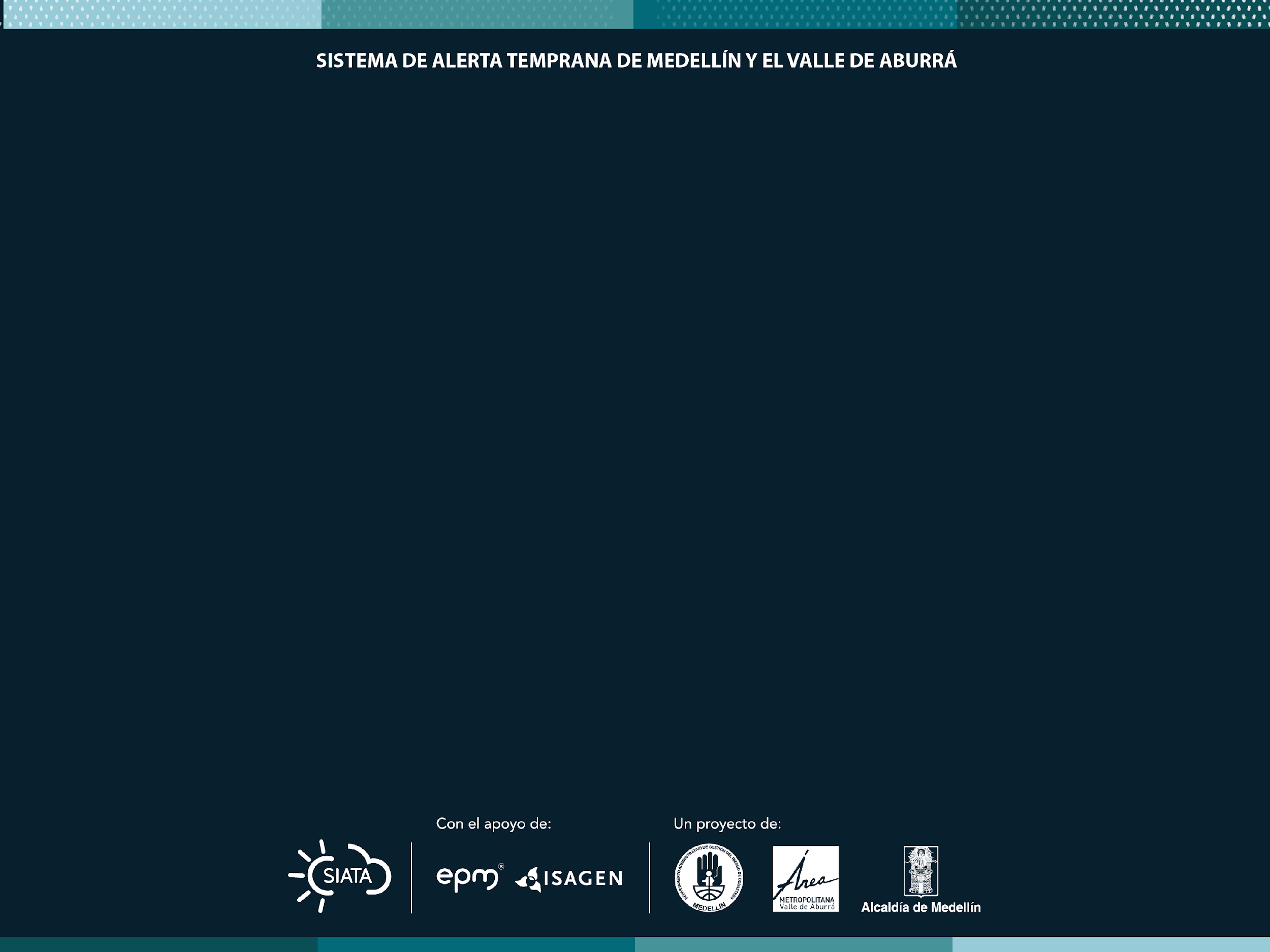 SkewT - logP
Mixing Ratio: cantidad de vapor de agua sobre masa de aire seco. (g/kg)



Humedad Relativa???
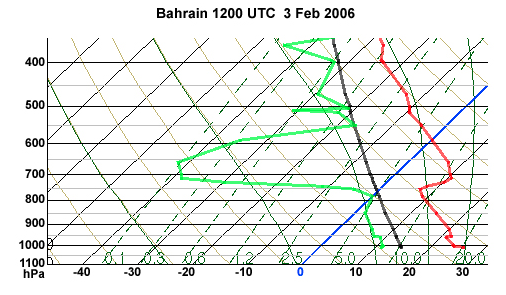 superficie, 850 hPa, 700 hPa
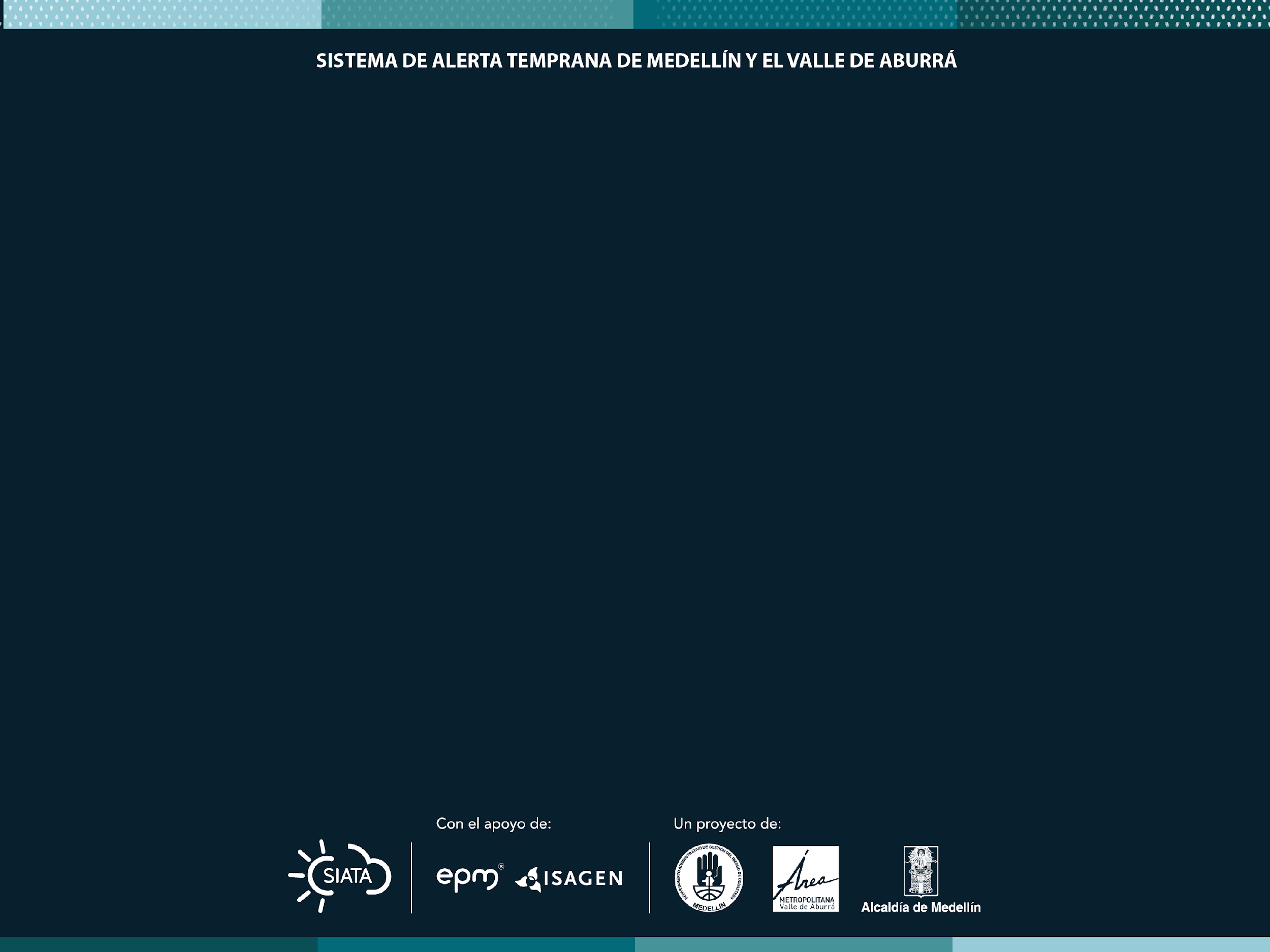 SkewT - logP
Temperatura potencial:

Temperatura que tendría una parcela si se lleva a superficie de manera adiabática seca.
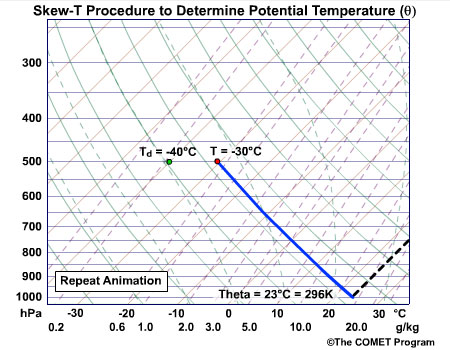 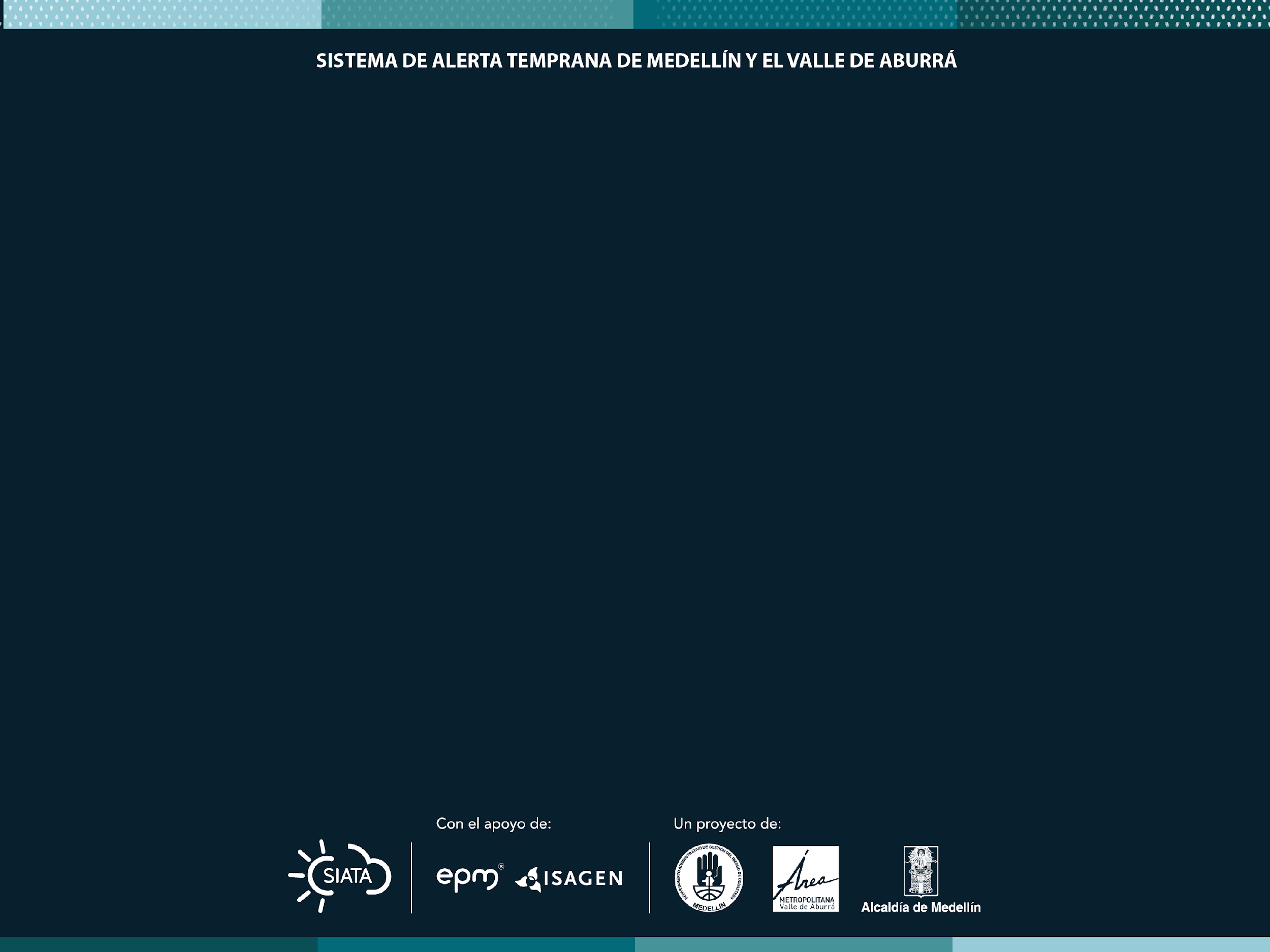 SkewT - logP
Nivel al que las parcelas se saturan cuando se elevan de manera adiabática seca.
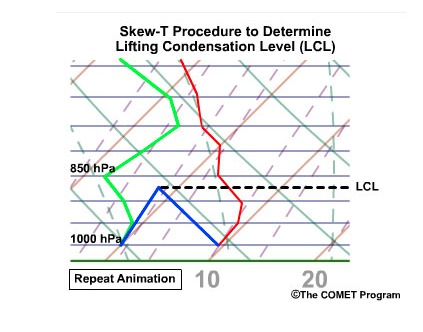 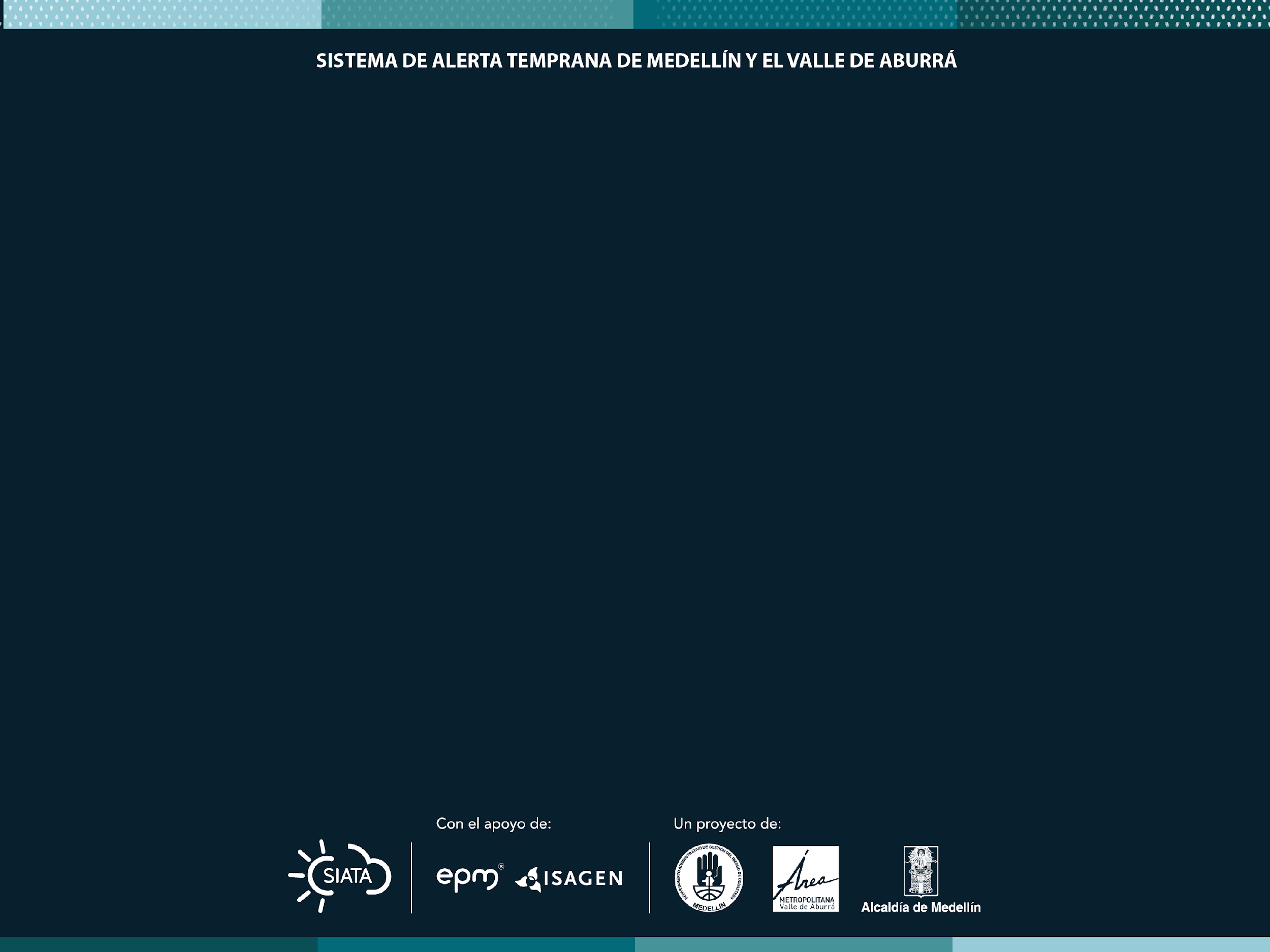 SkewT - logP
Level of free convection:
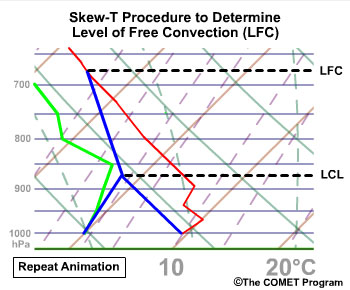 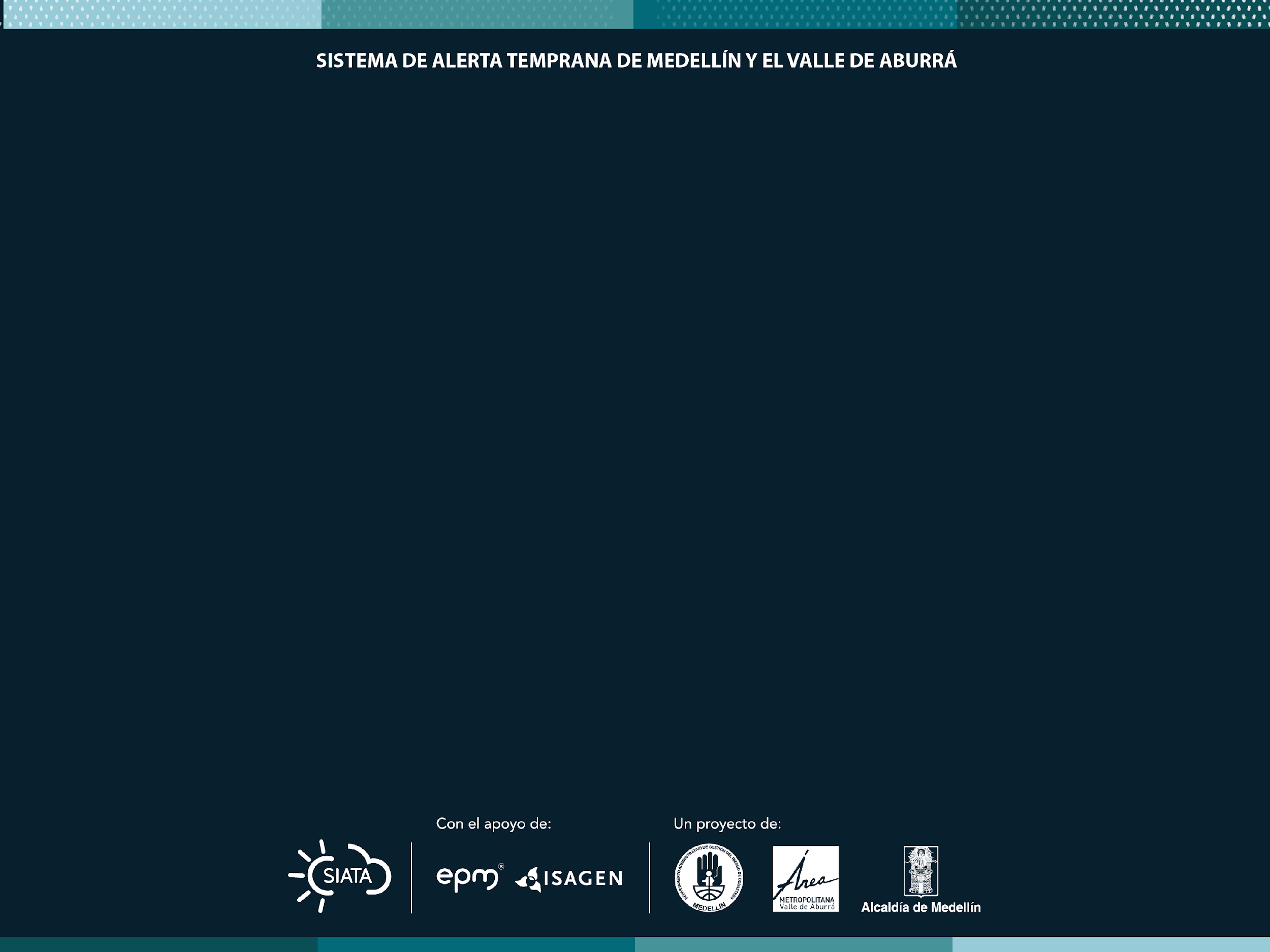 SkewT - logP
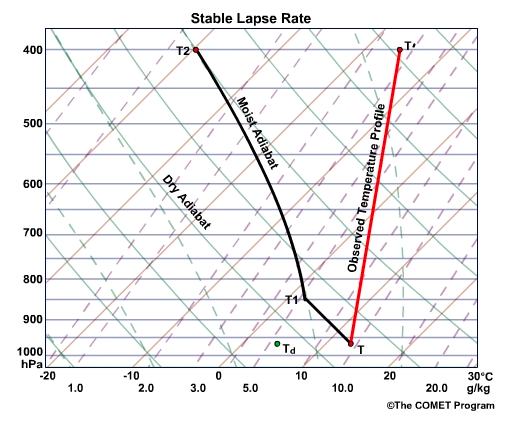 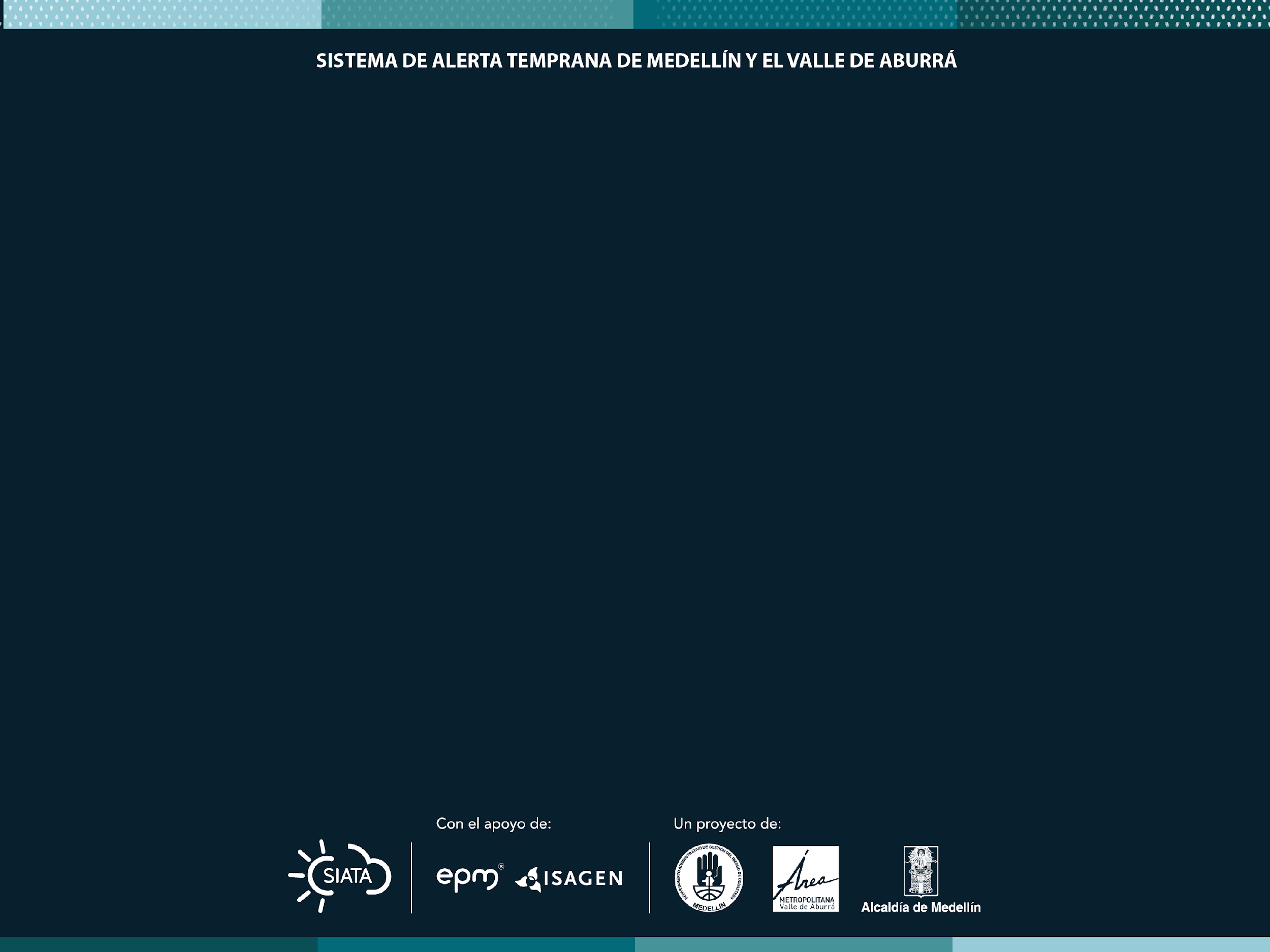 SkewT - logP
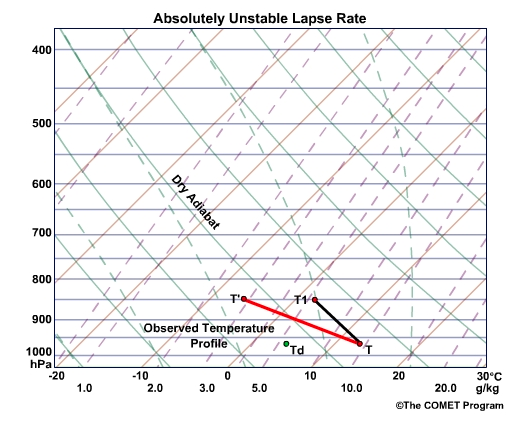 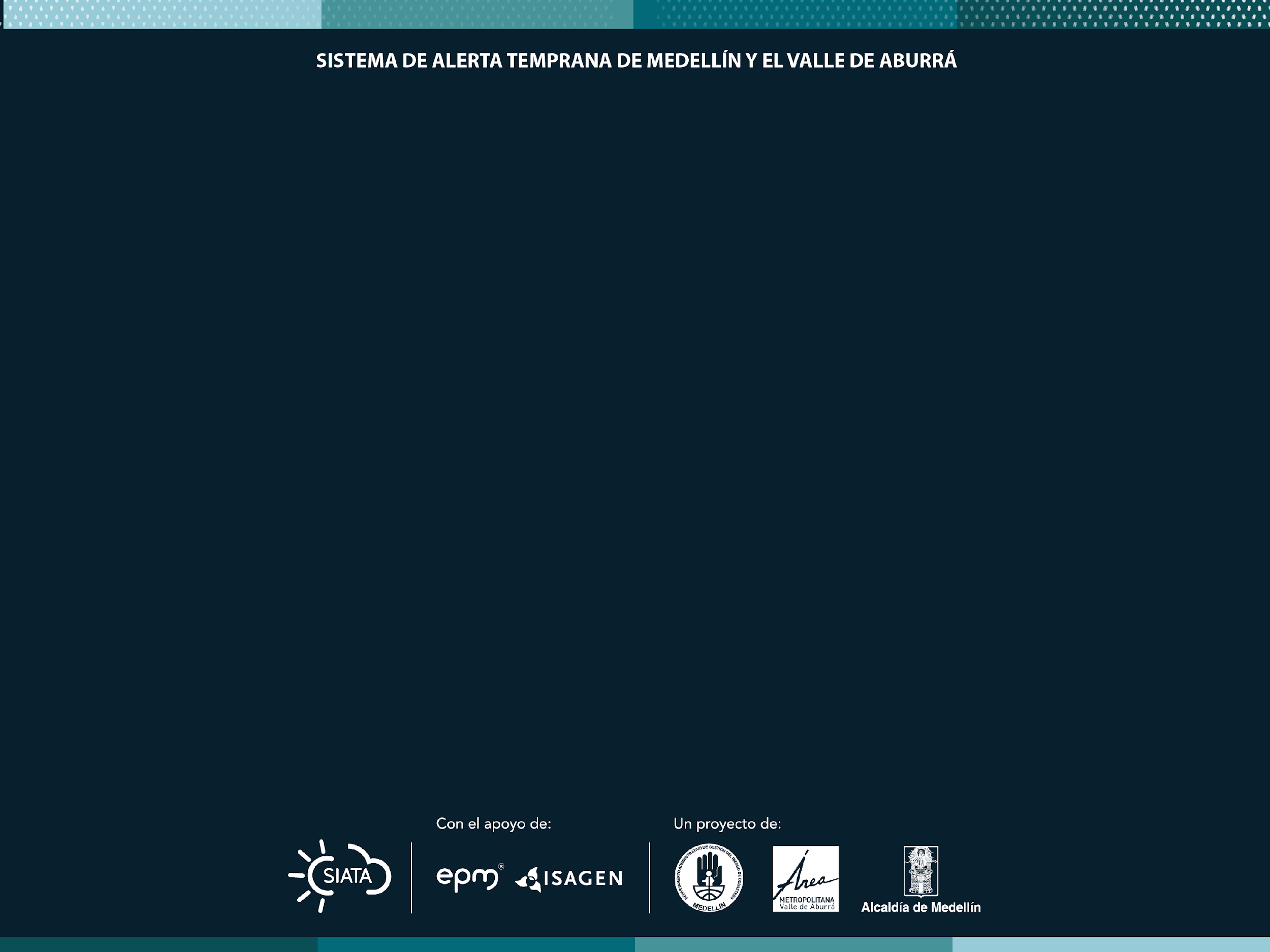 SkewT - logP
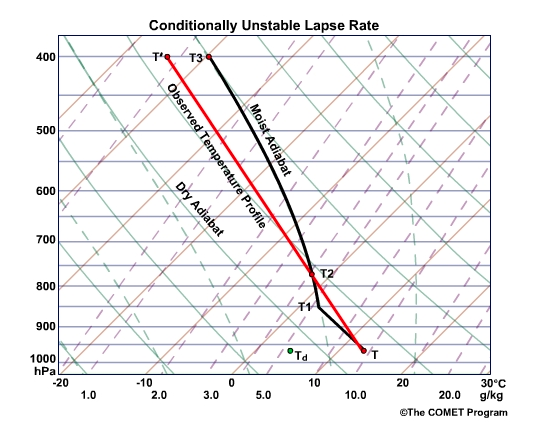 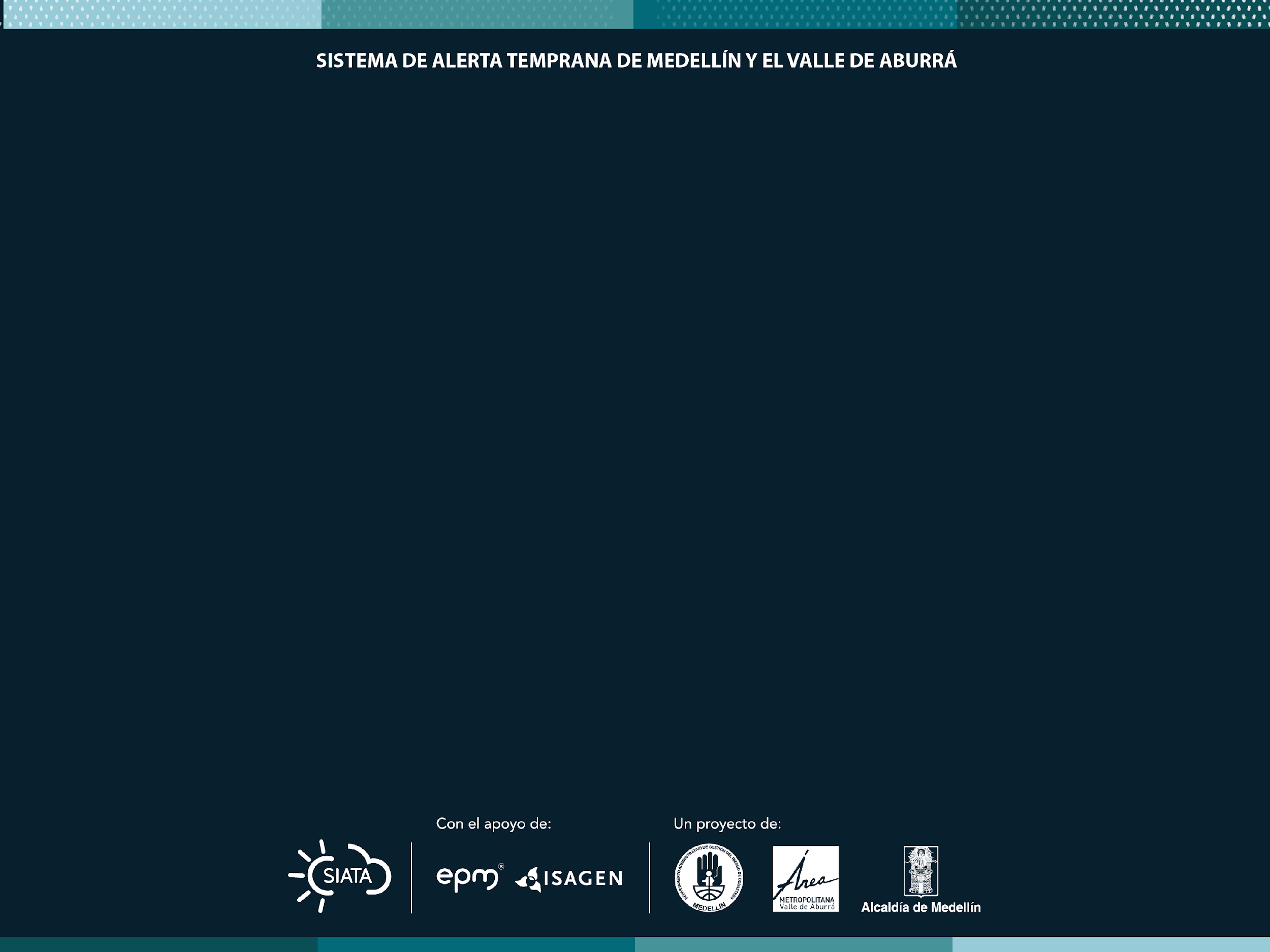 SkewT - logP
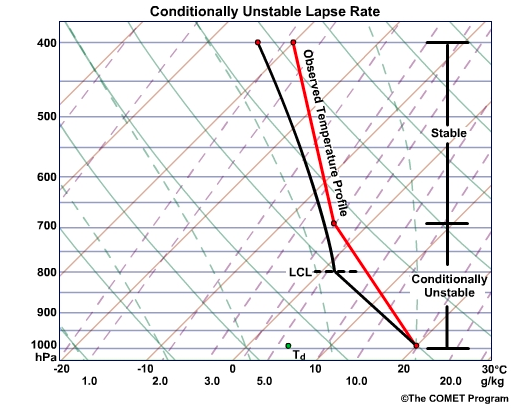 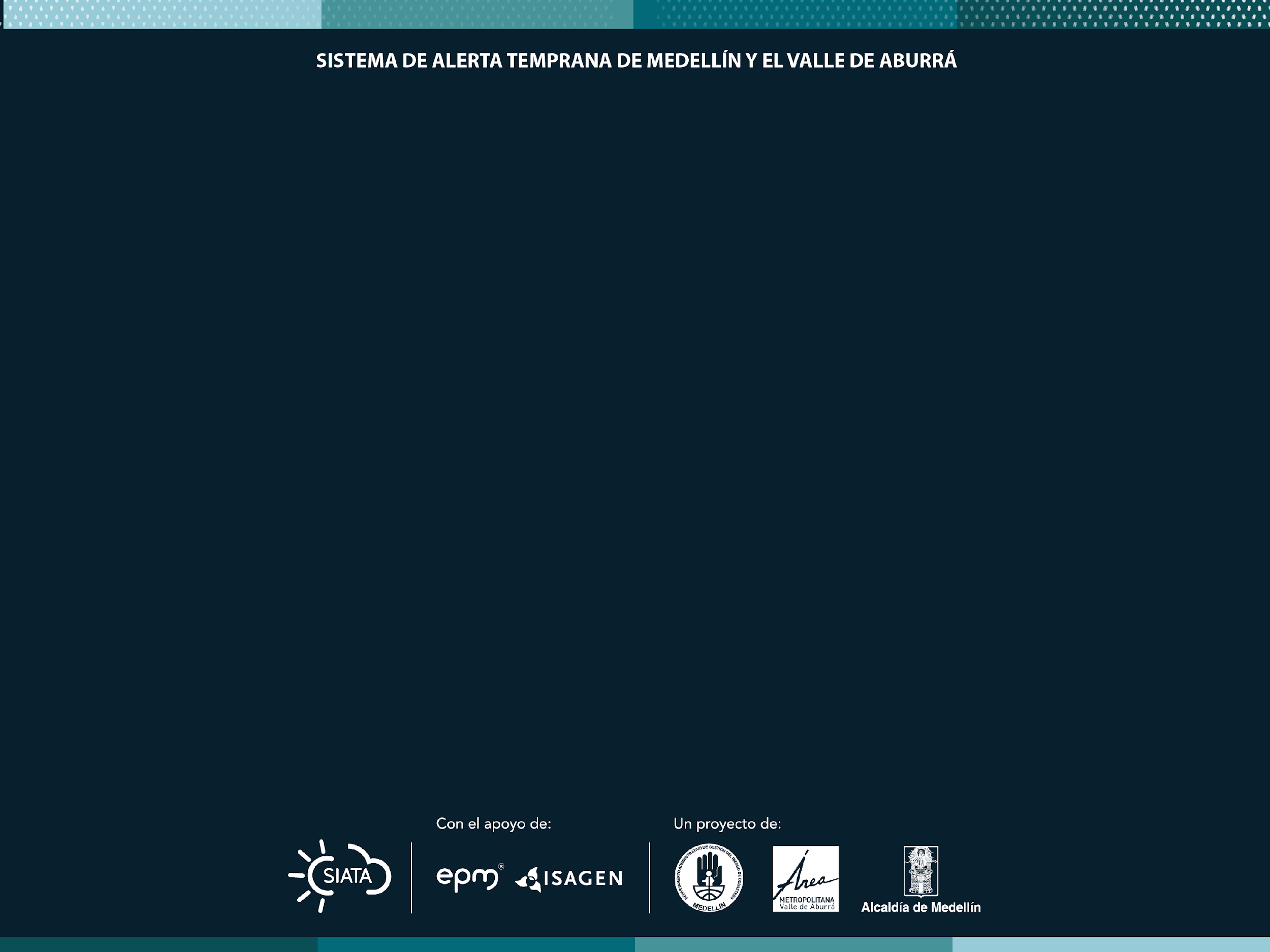 Pronóstico! - Convección
Tormentas de masas de aire.
Cumulonimbus que se forman por calentamiento cerca de la superficie. Capa límite húmeda y caliente.
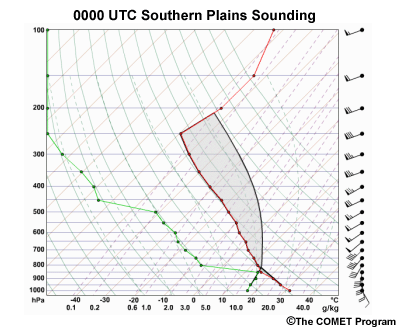 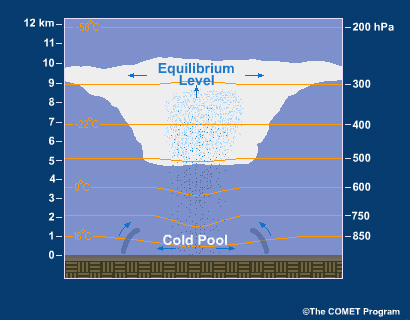 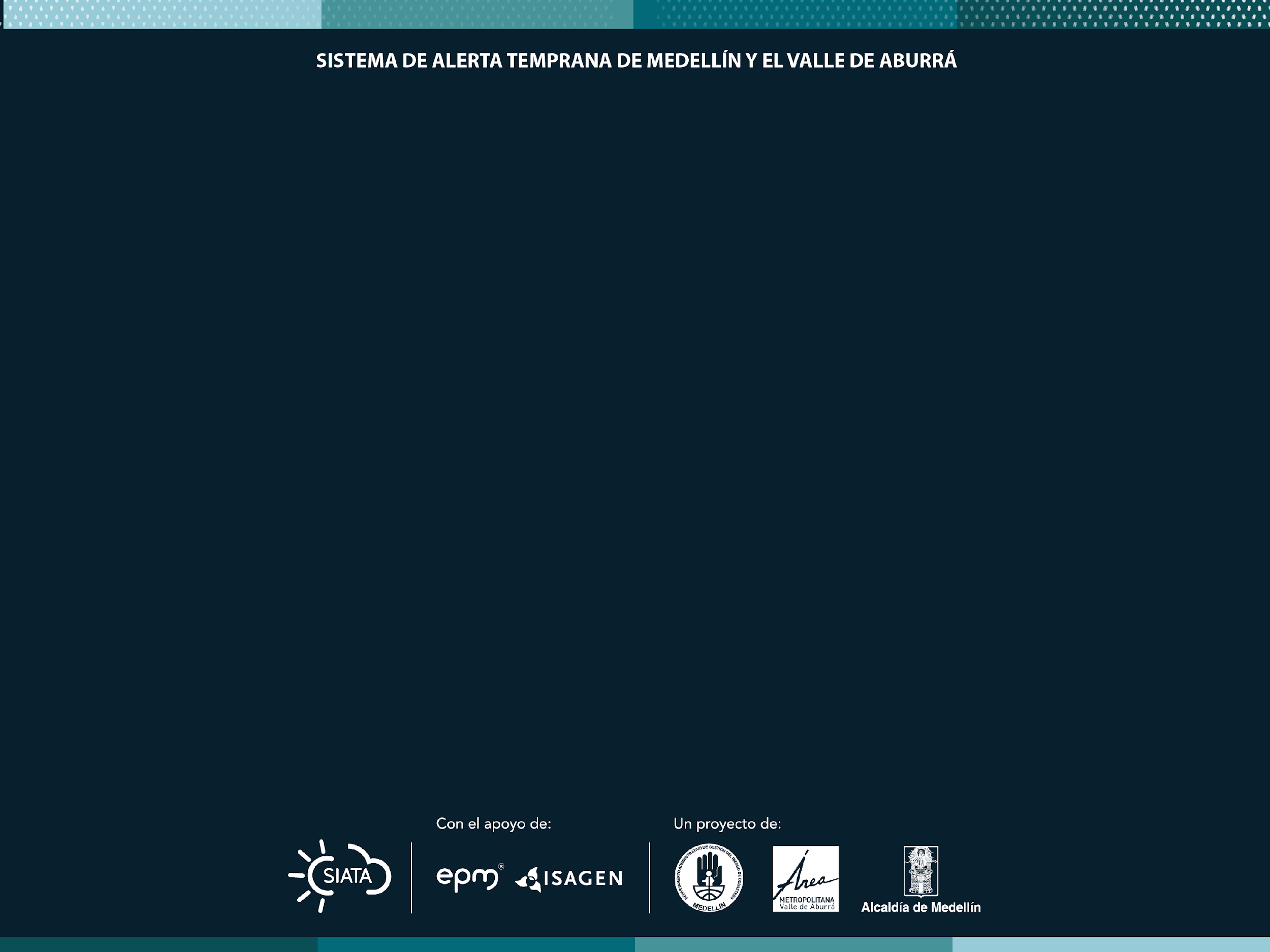 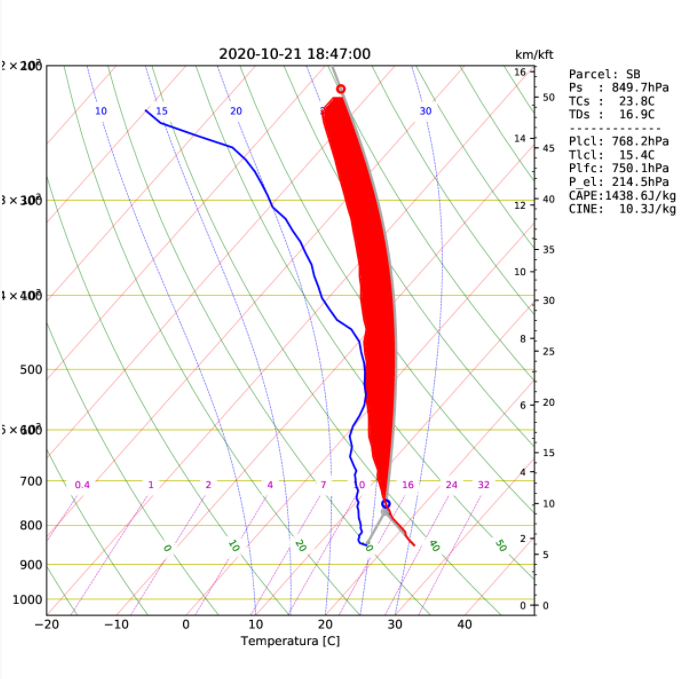 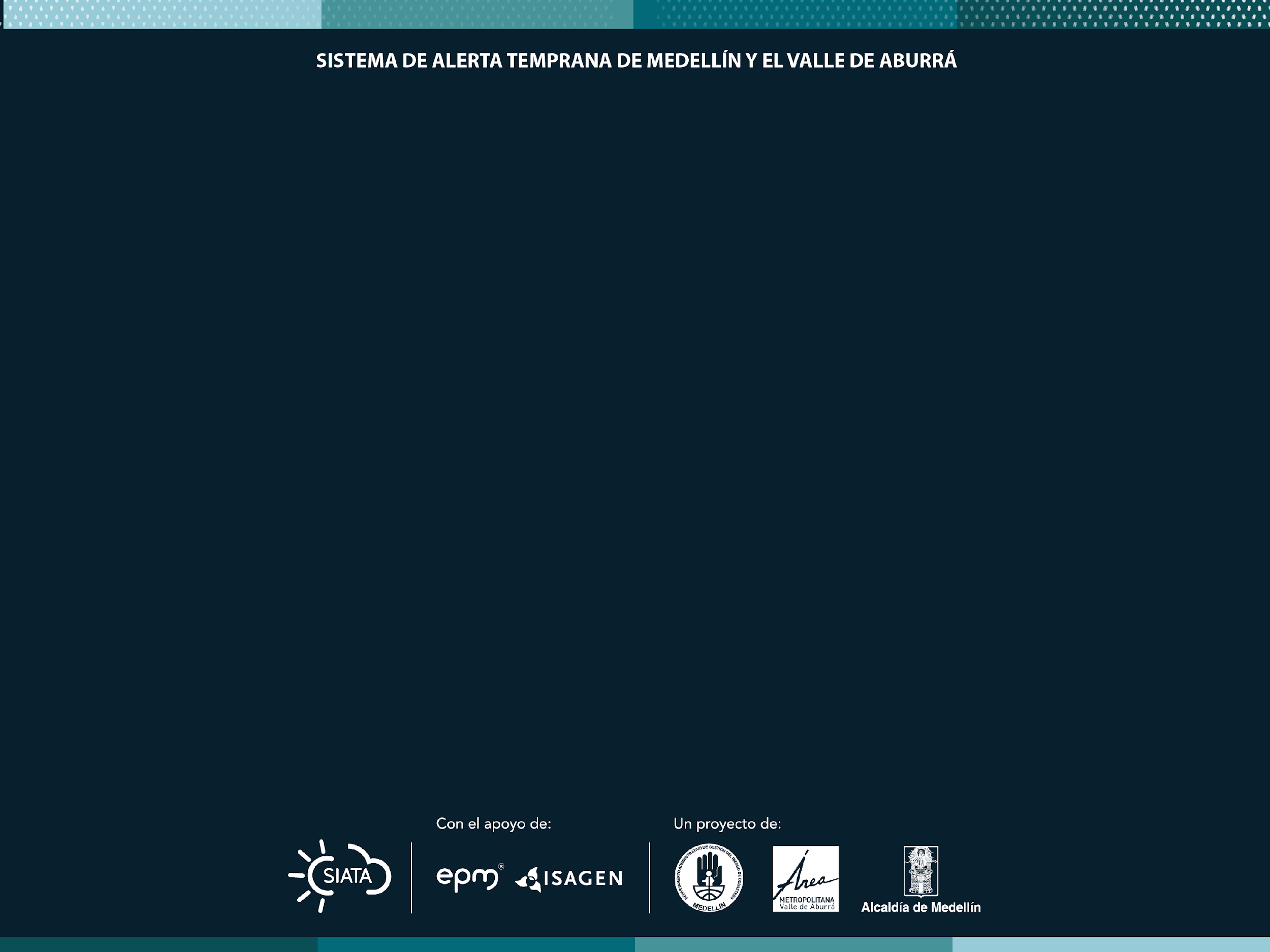 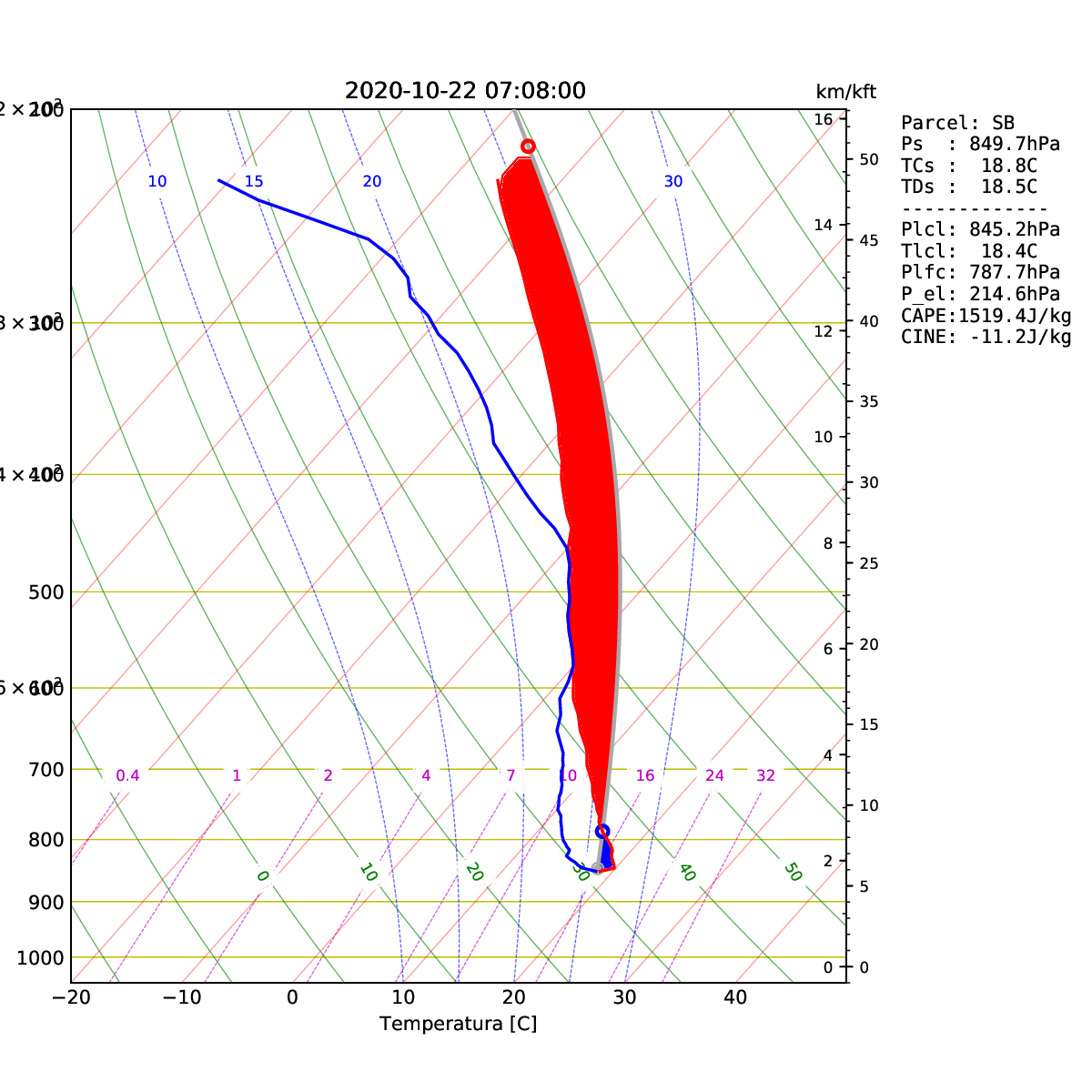